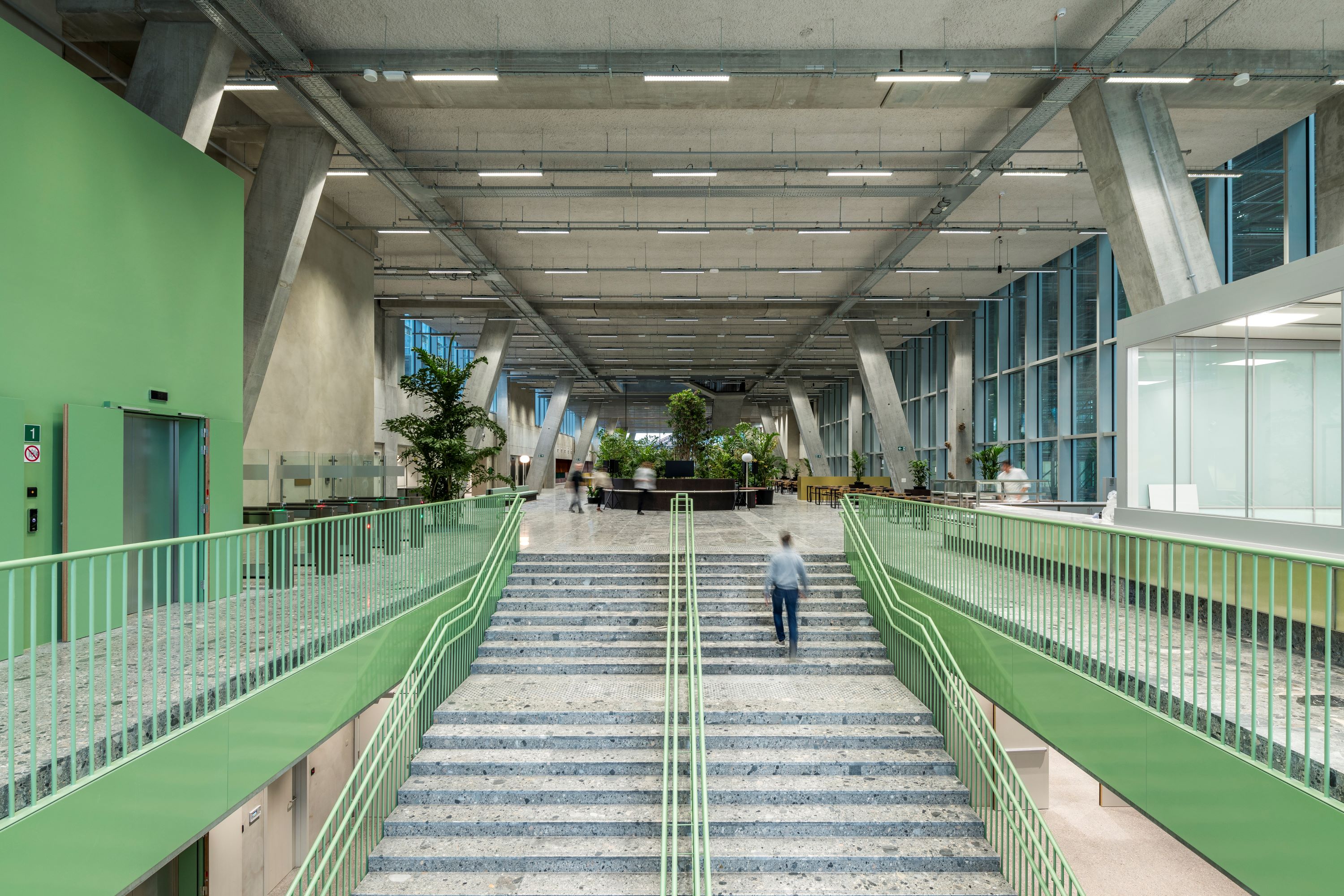 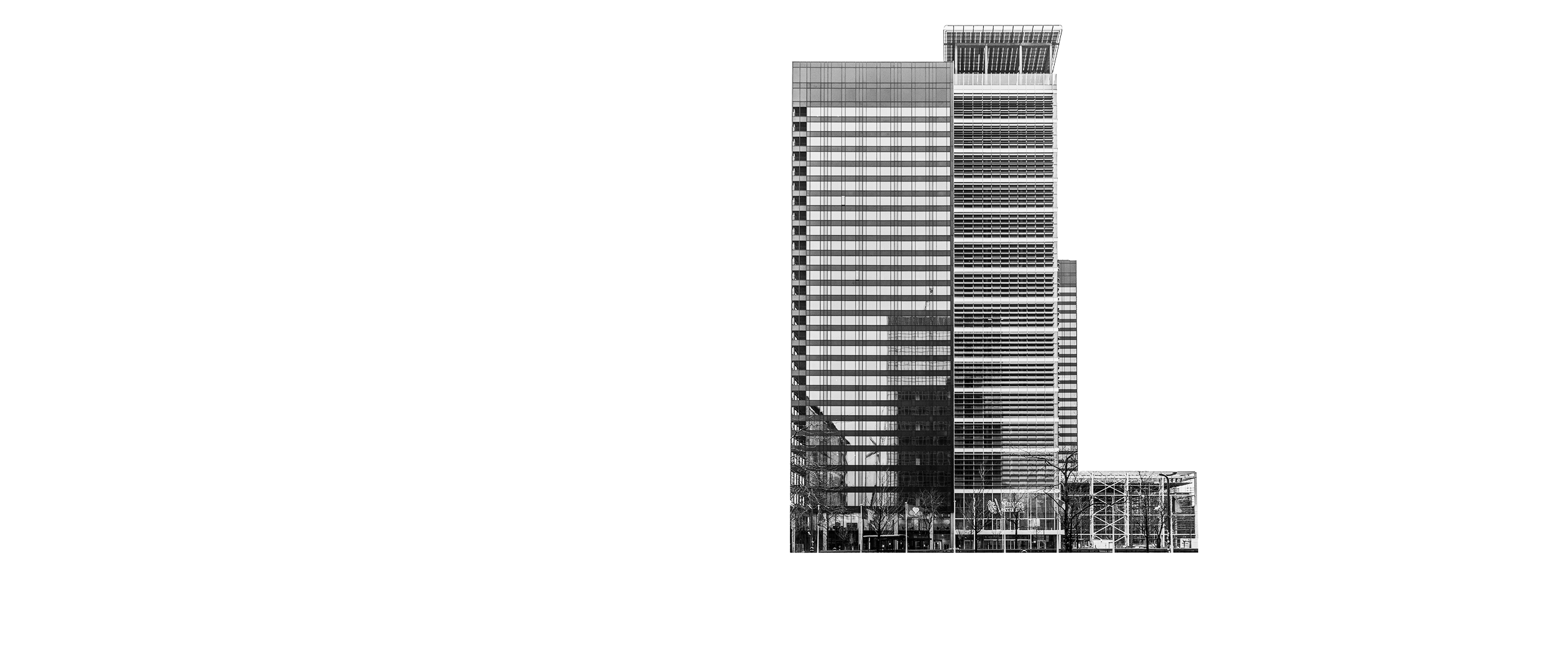 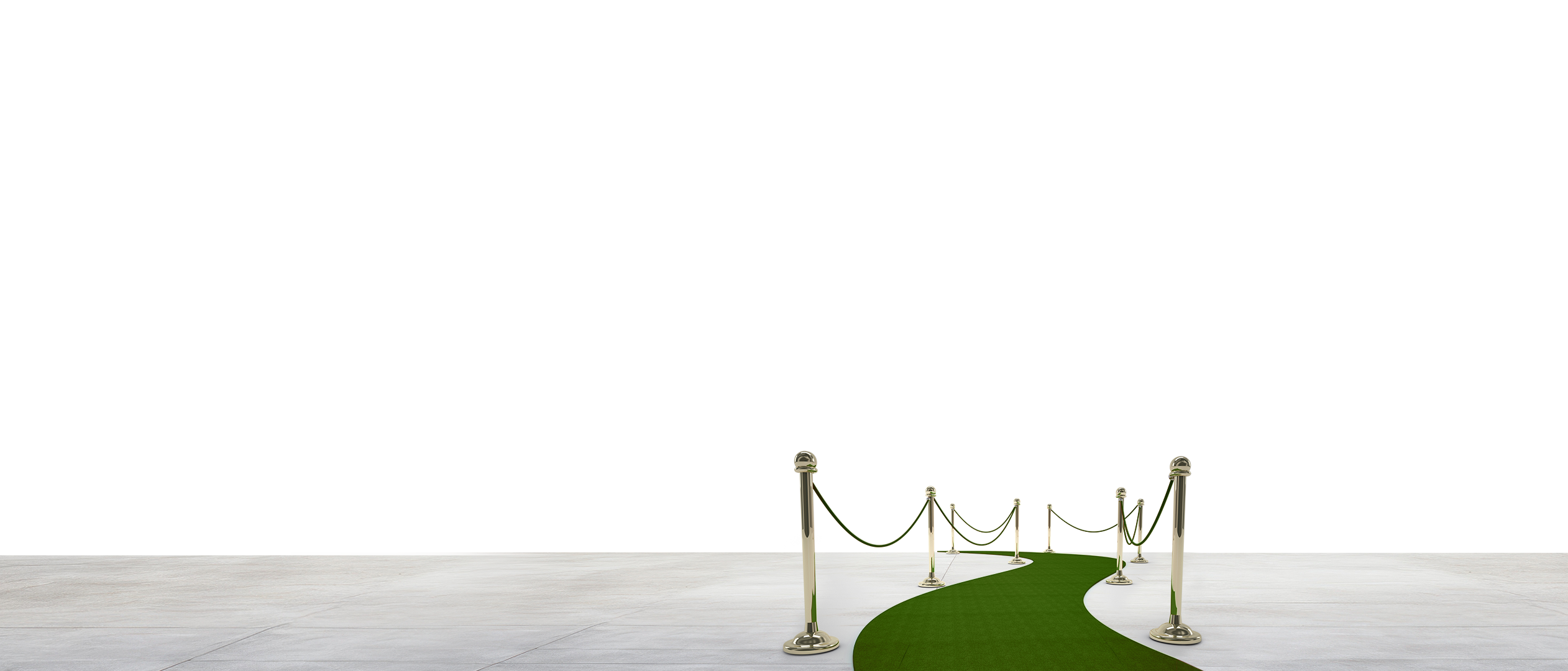 Facility Project of the Year 2024
Marie-Elisabeth Belpairegebouween verhaal van circulariteit en innovatie
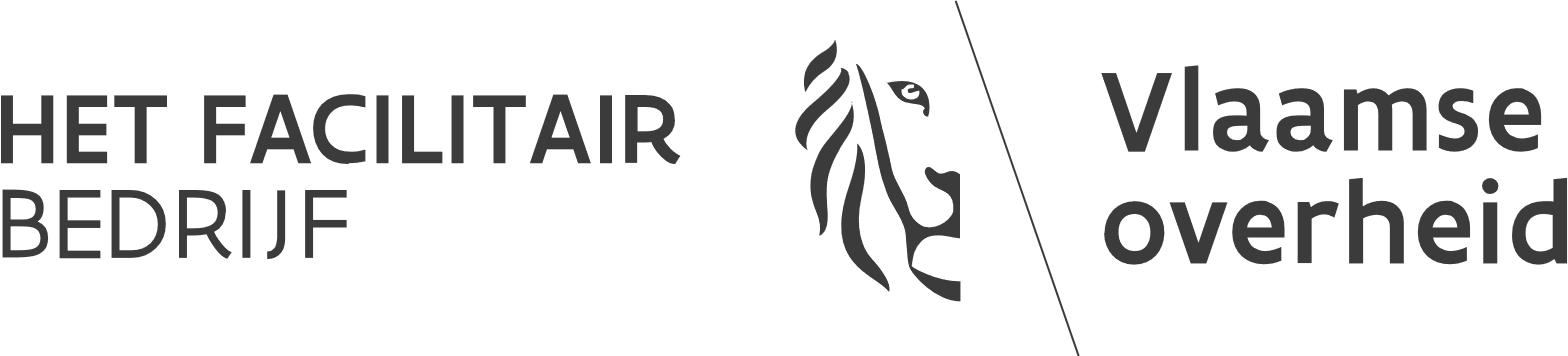 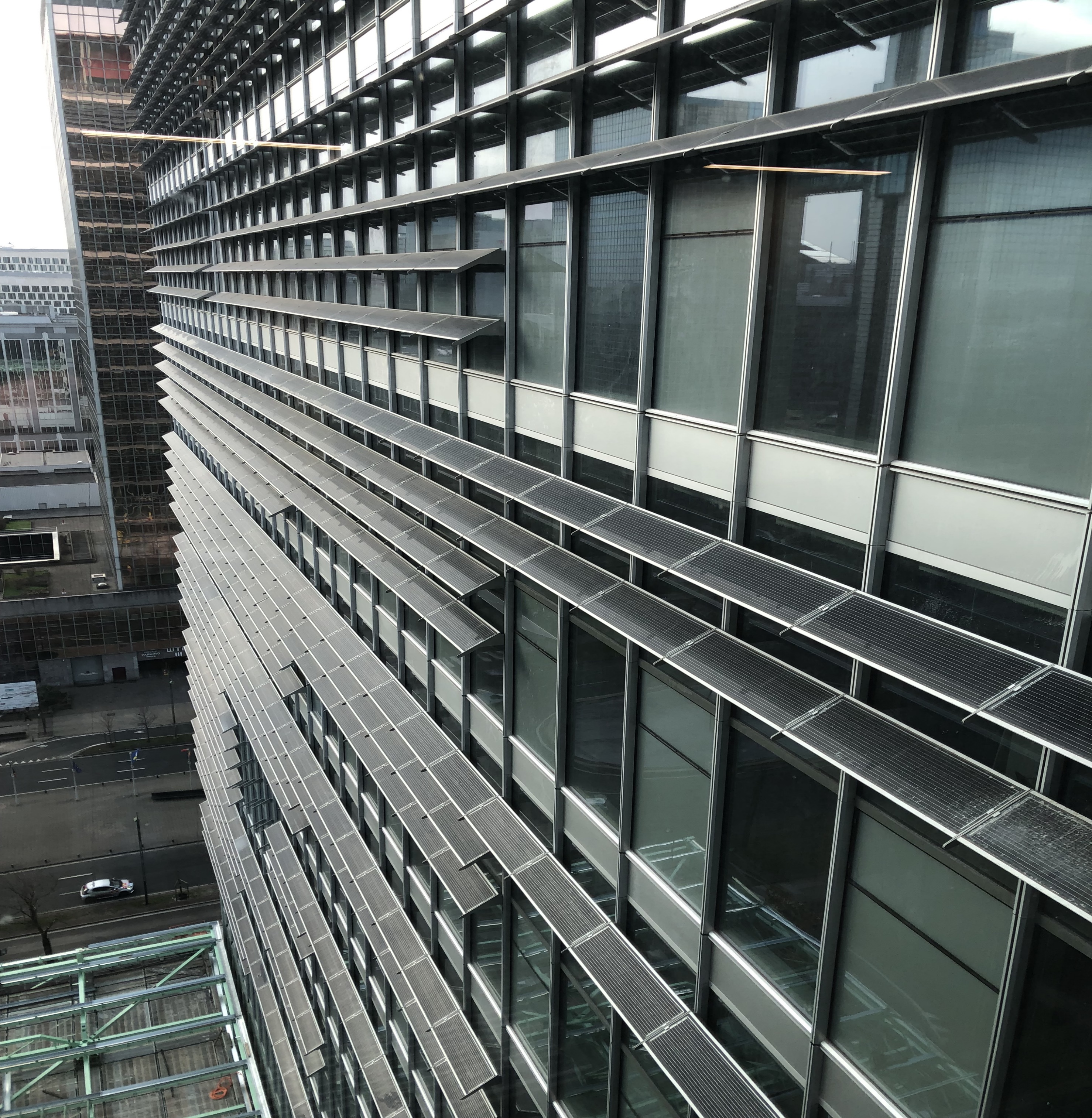 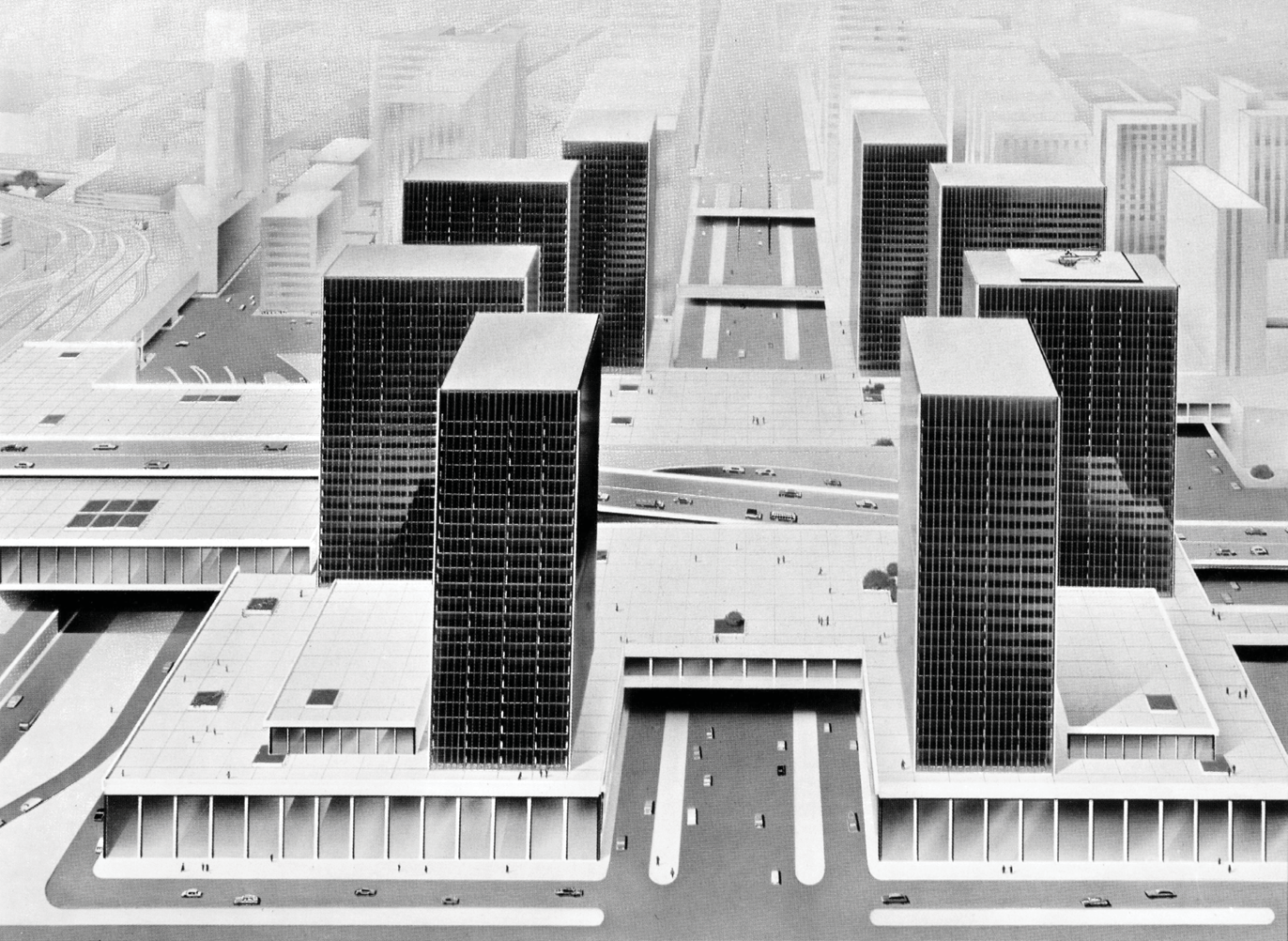 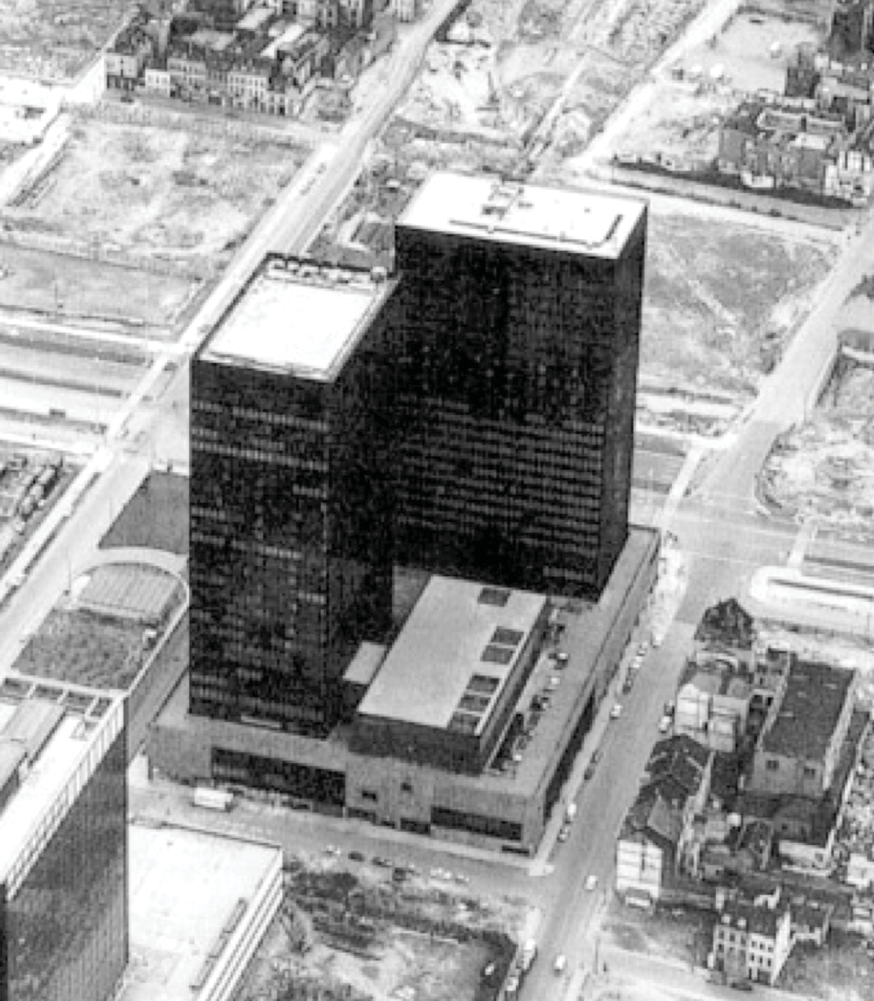 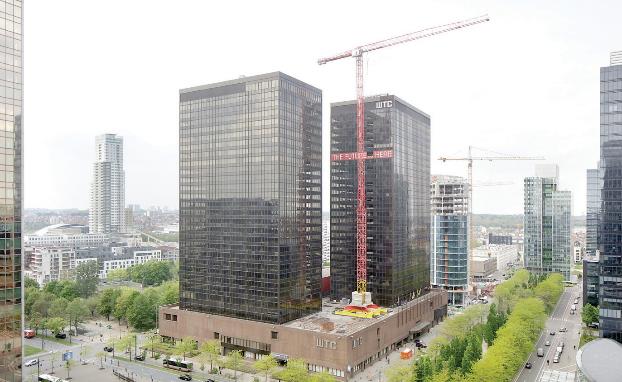 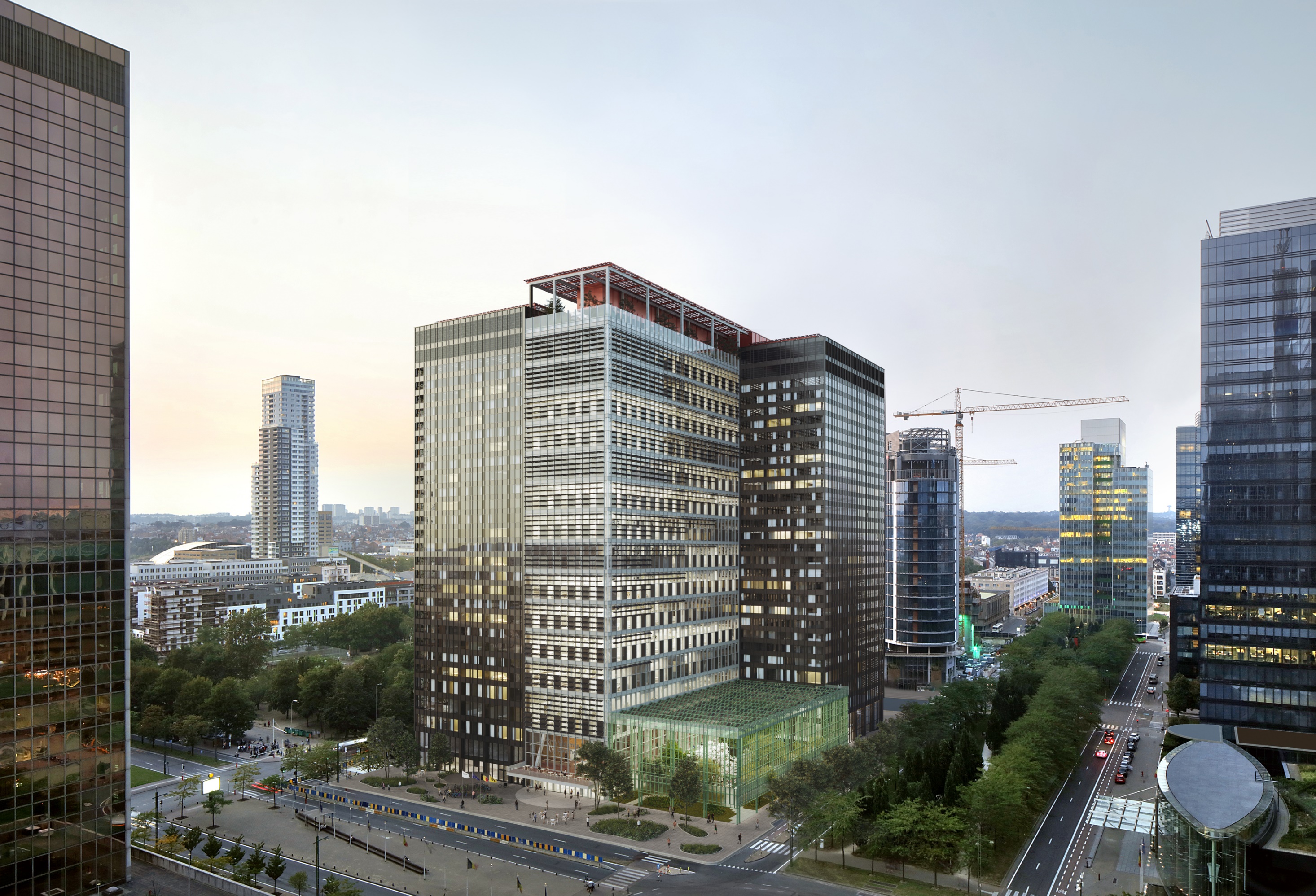 Vroeger en nu: van futuristischtot aangepast aan de buurt
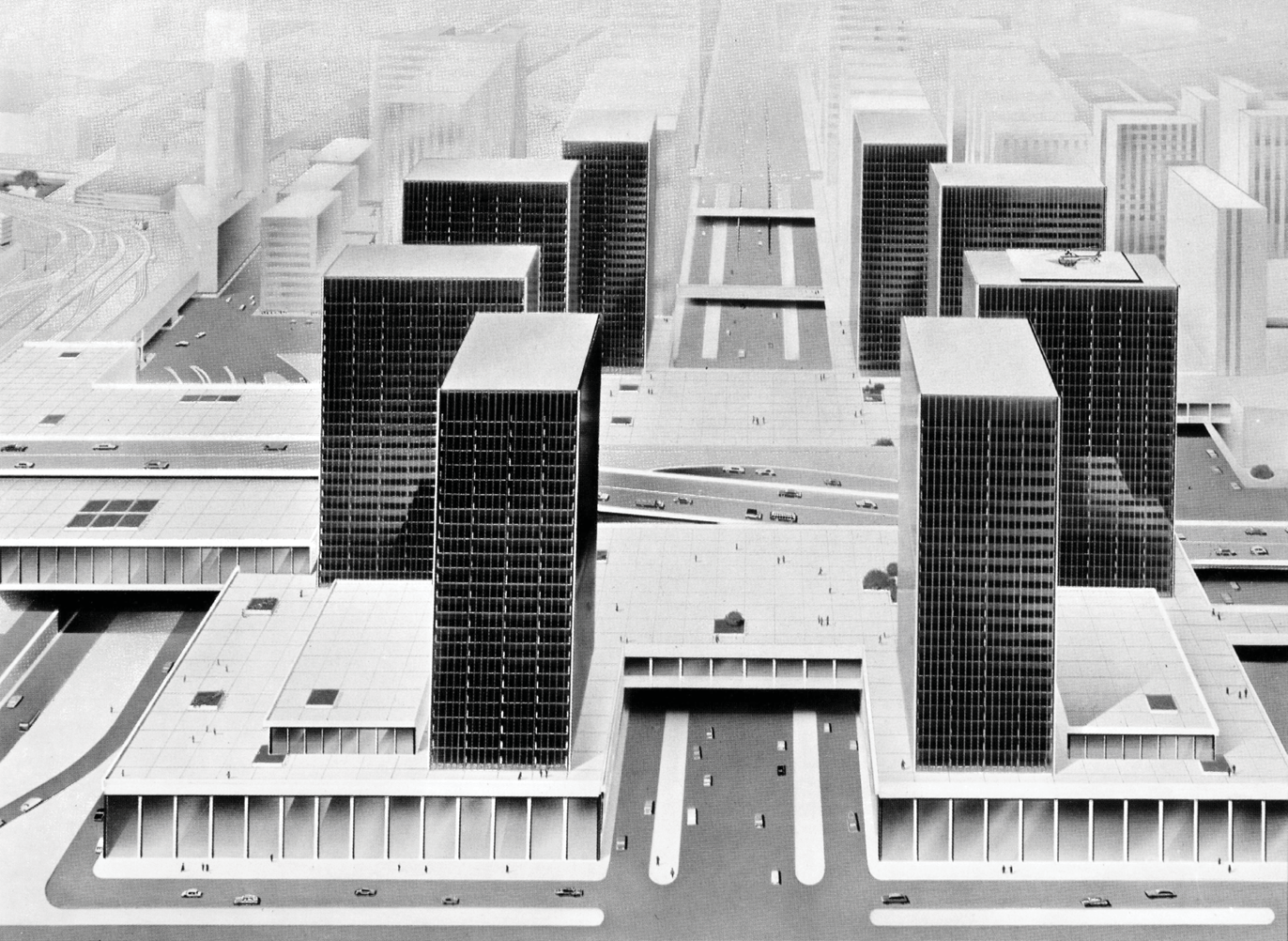 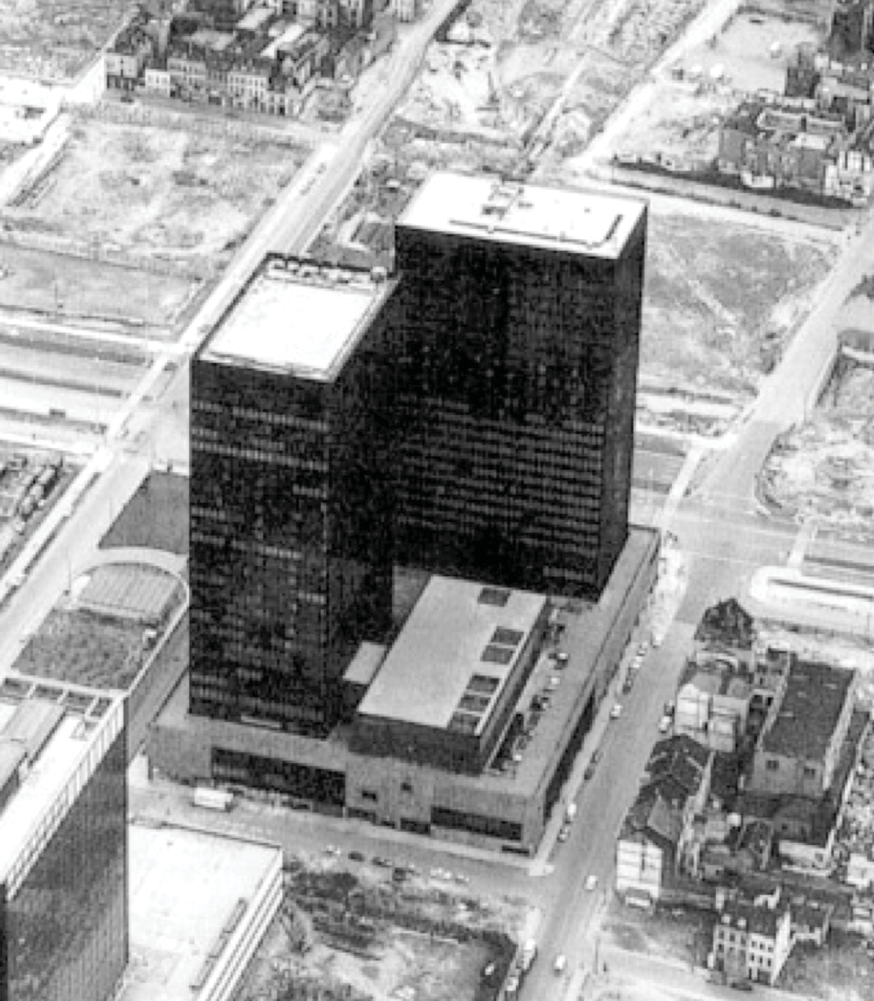 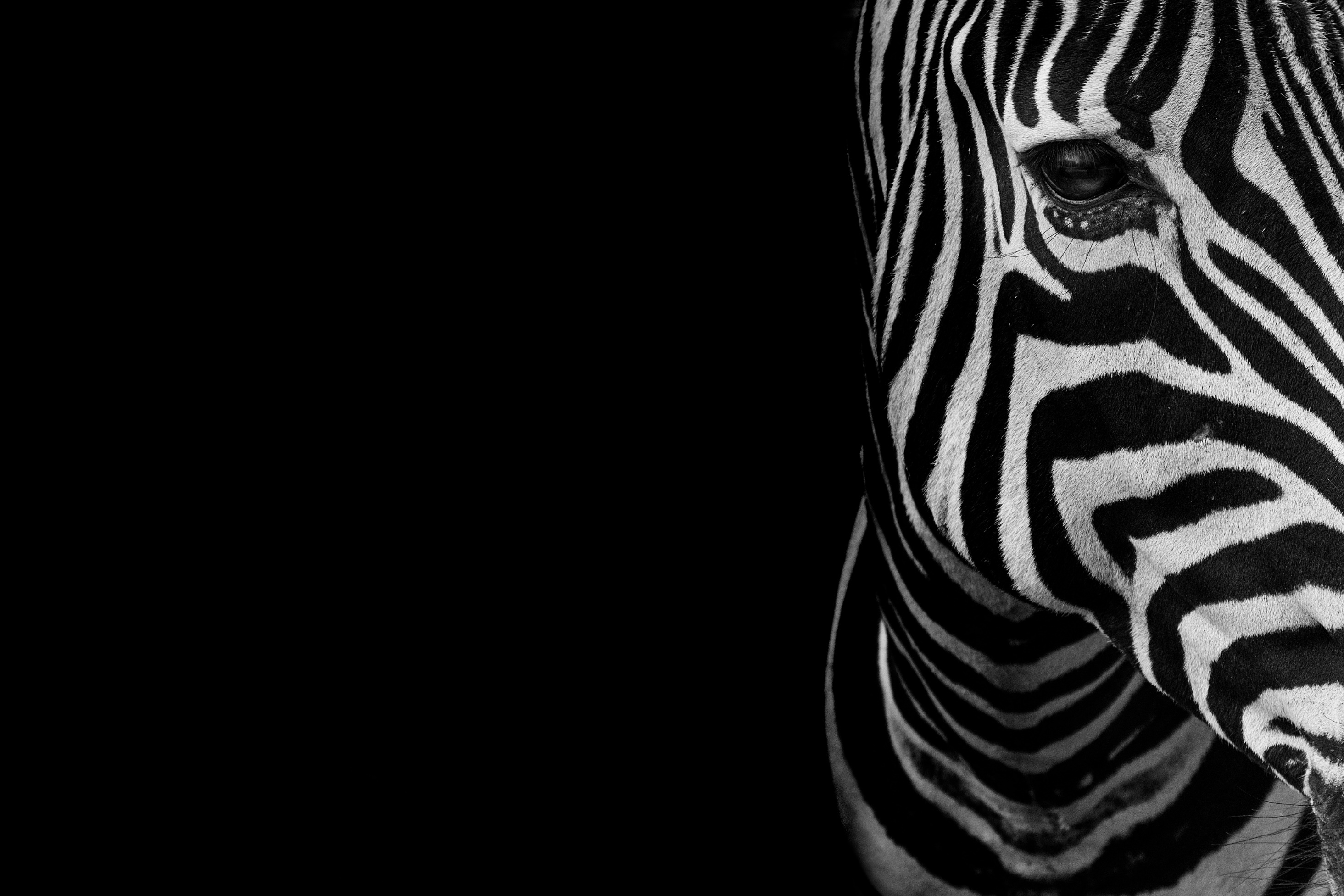 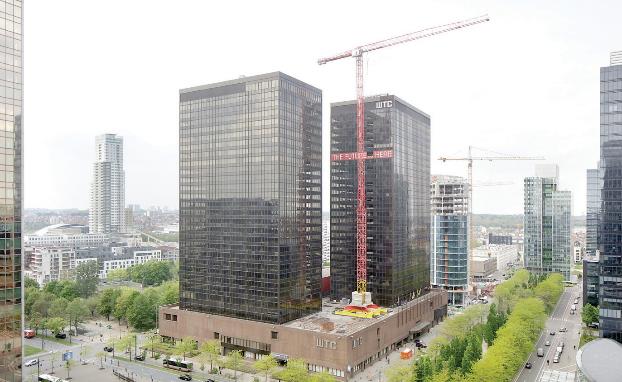 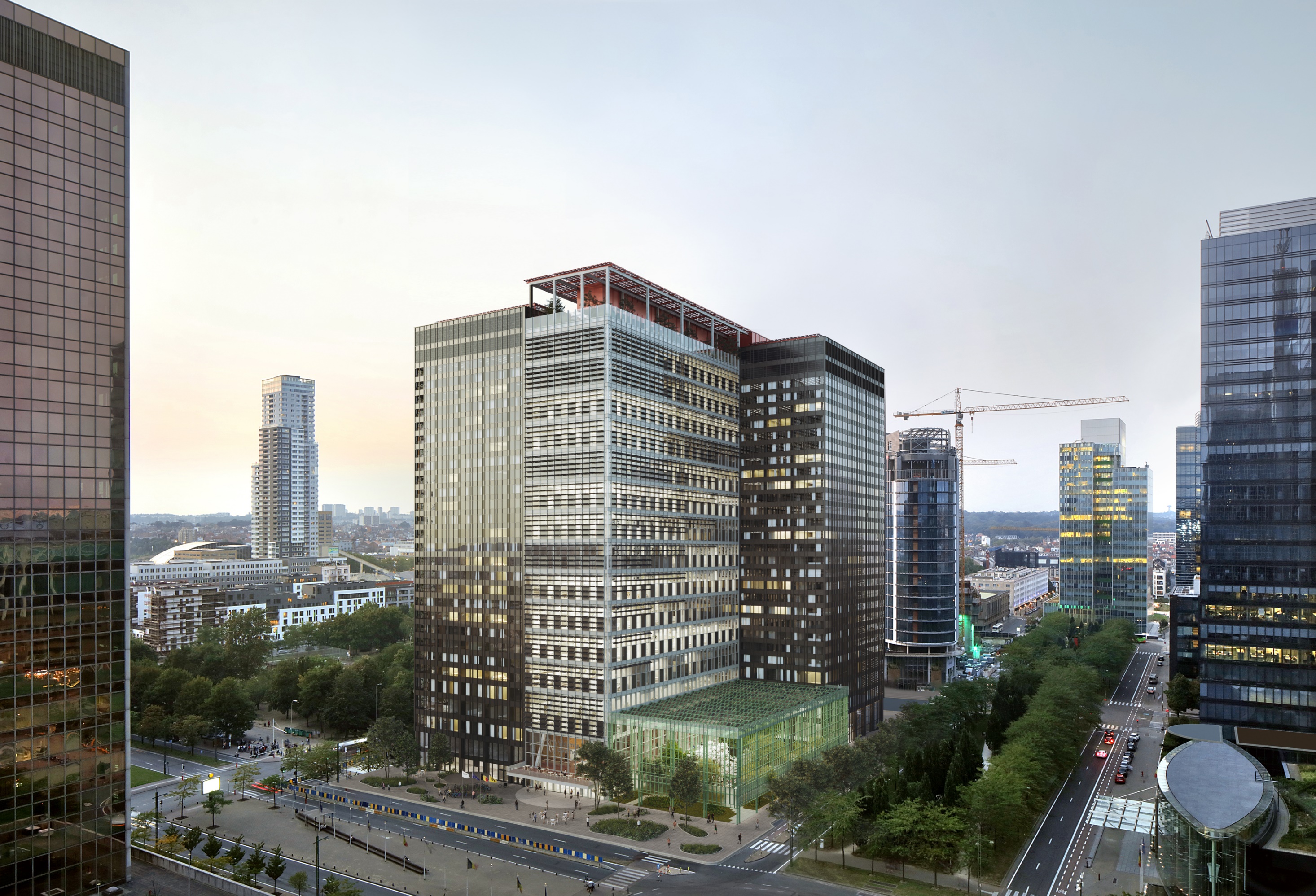 Vroeger en nu: van futuristischtot aangepast aan de buurt
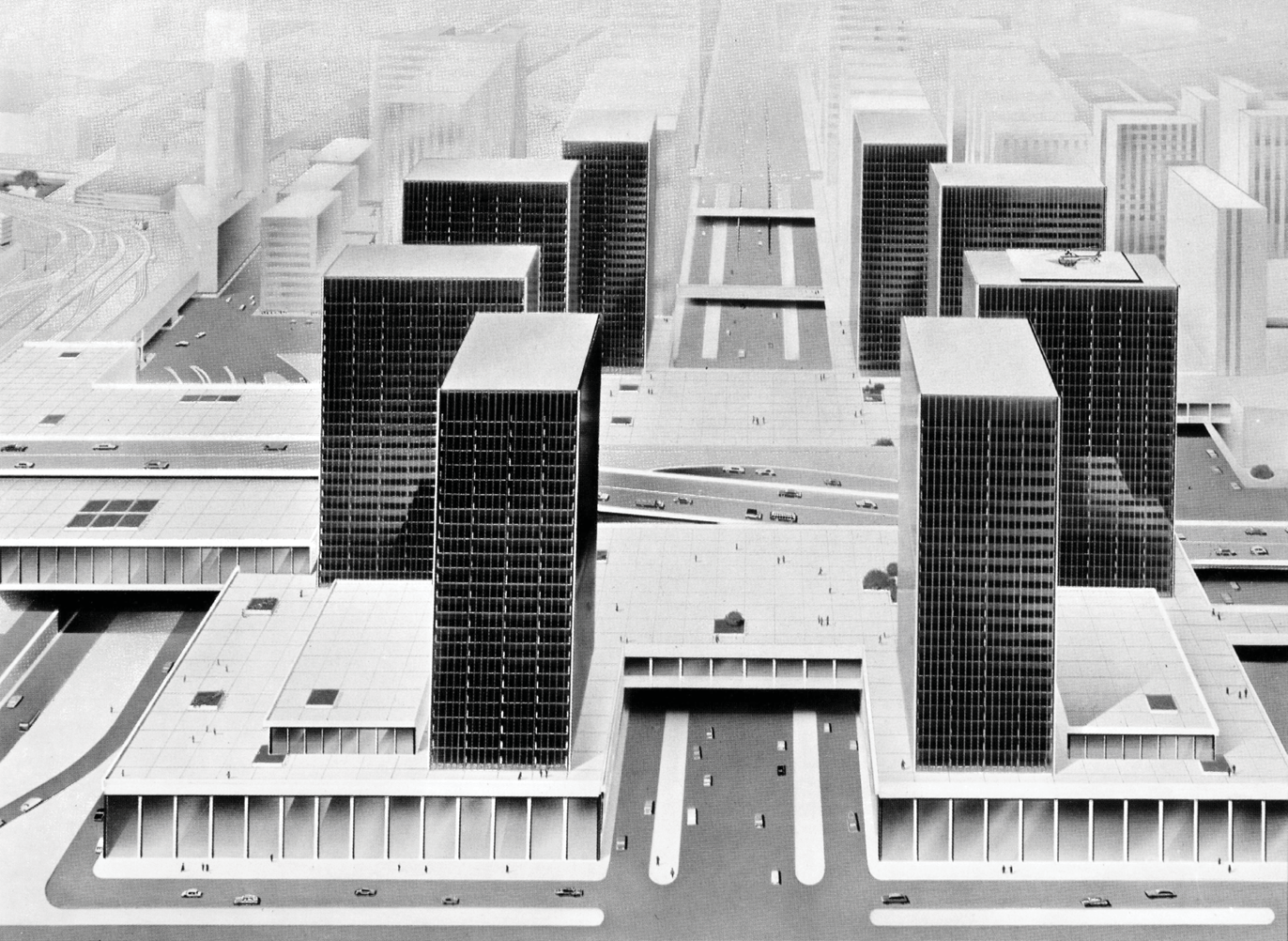 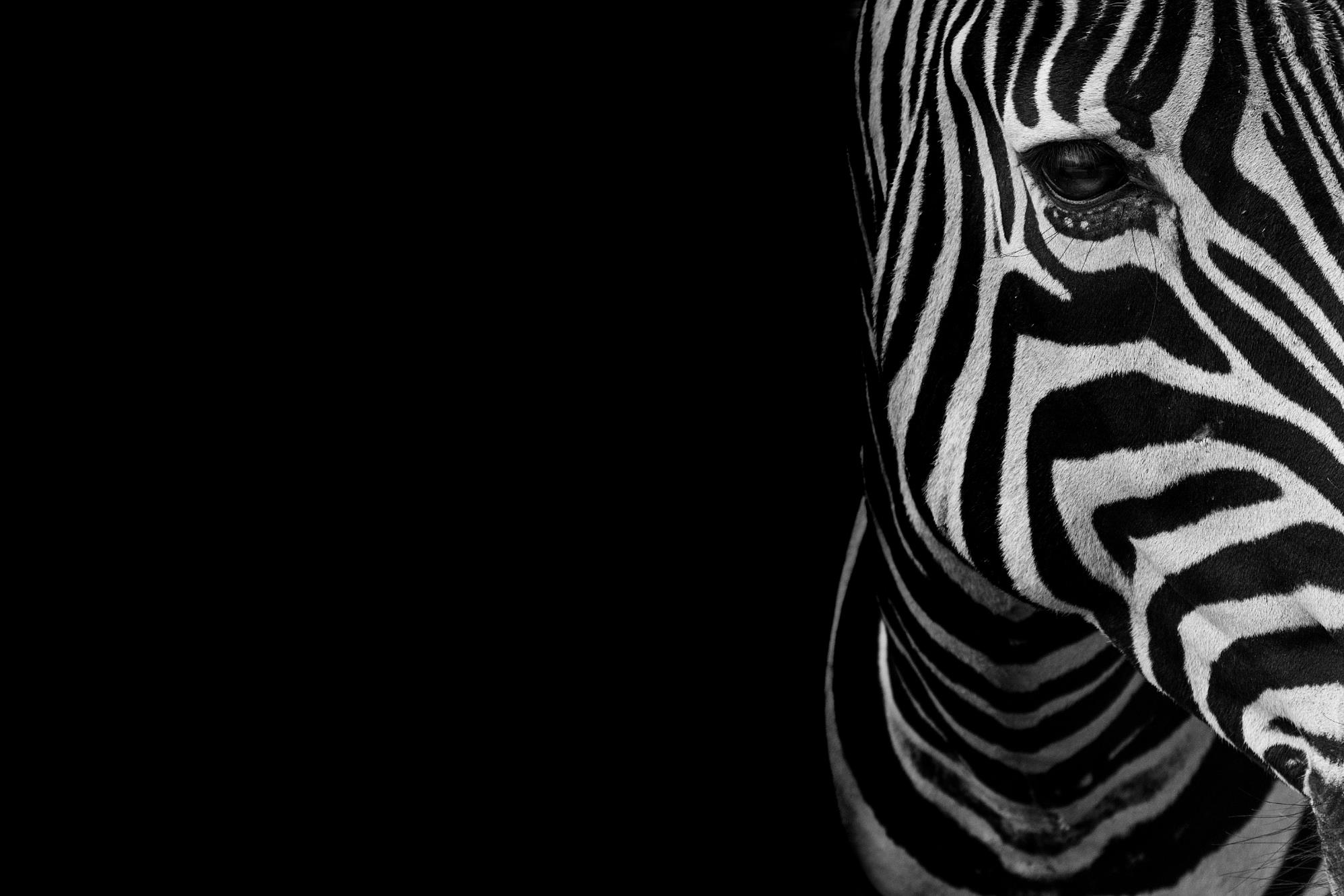 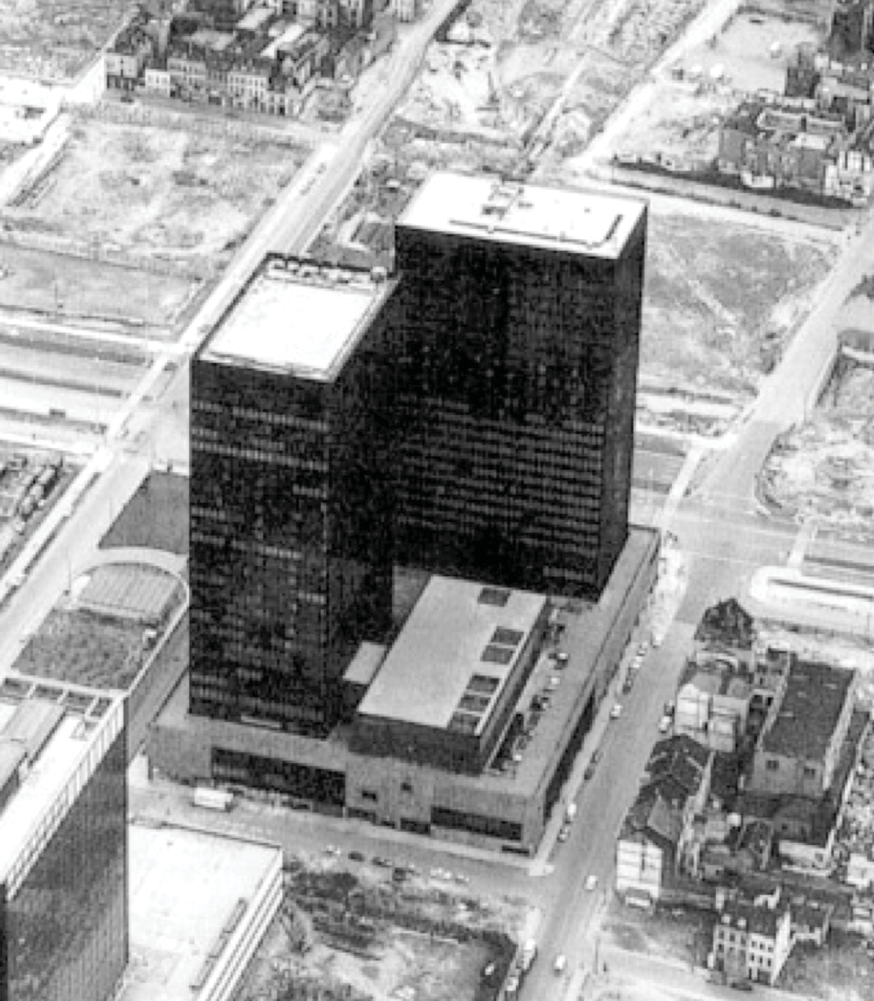 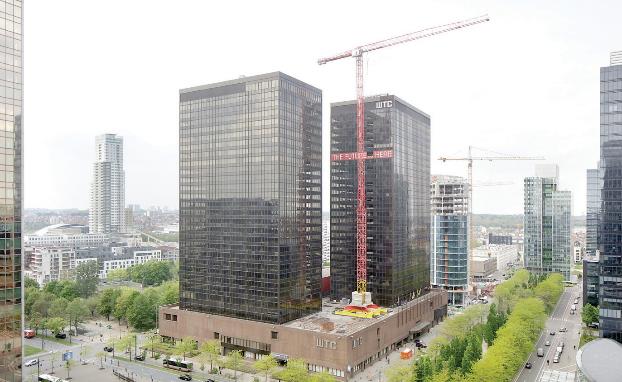 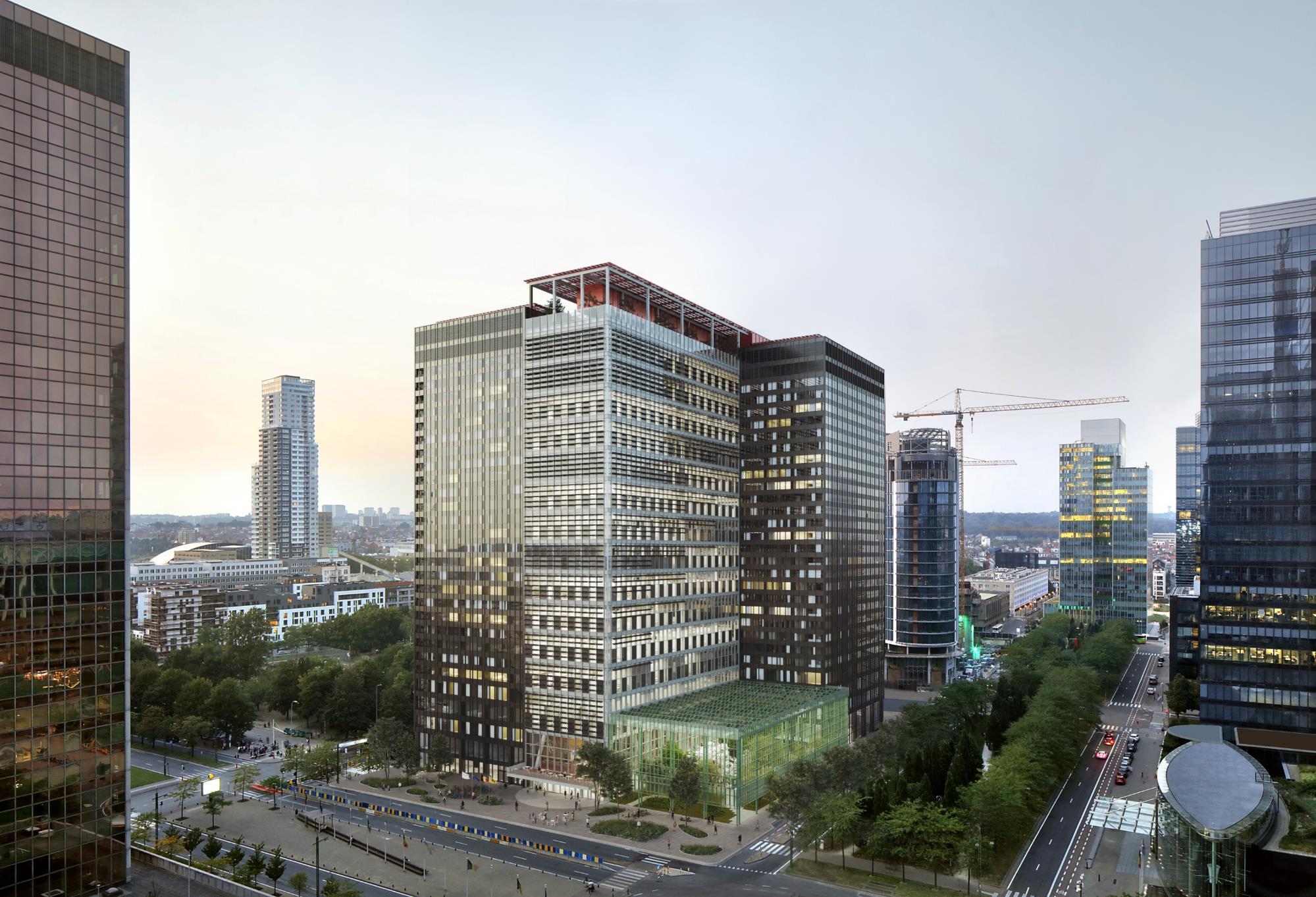 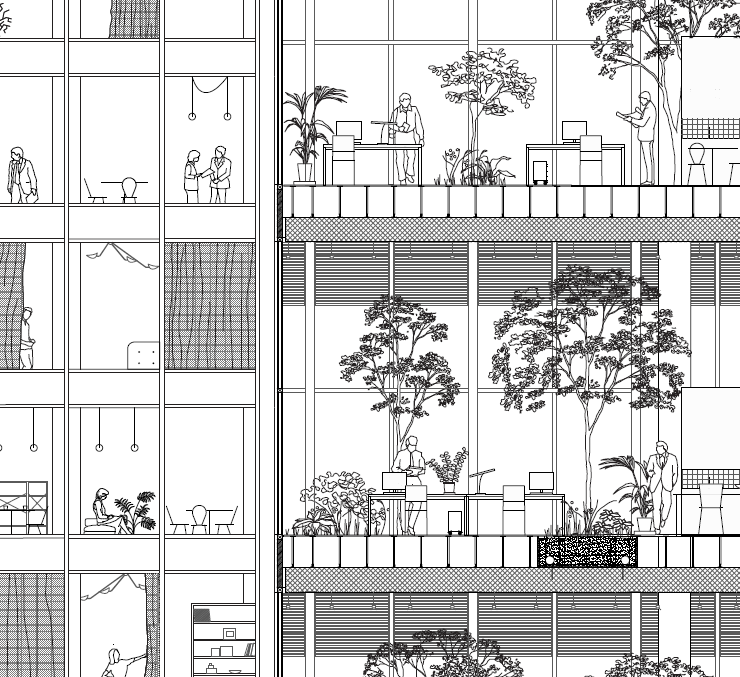 Het ontwerp: uniek zebra concept
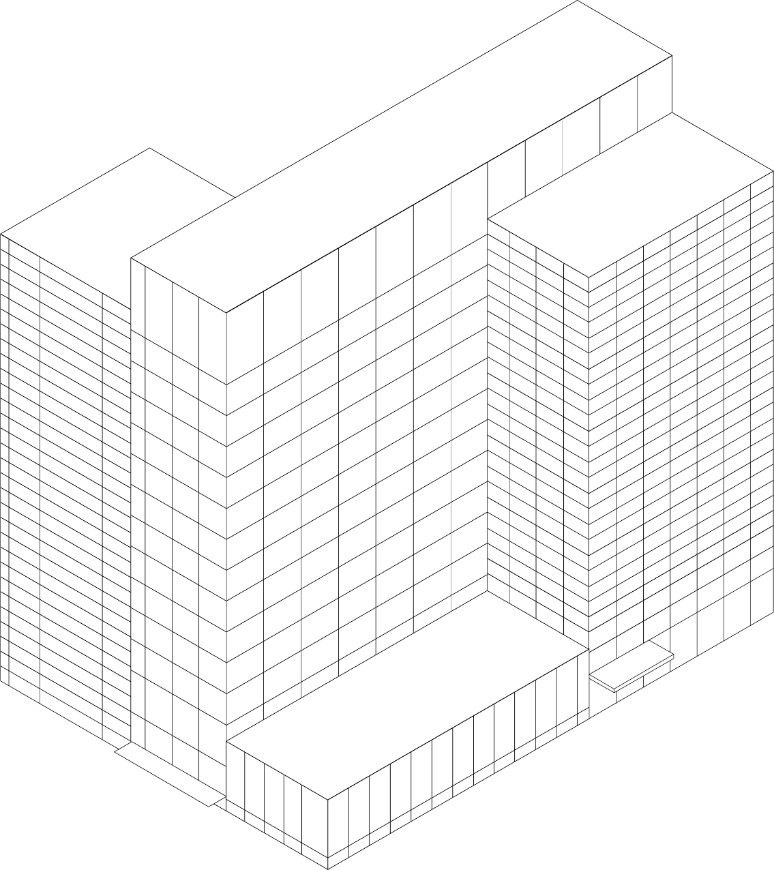 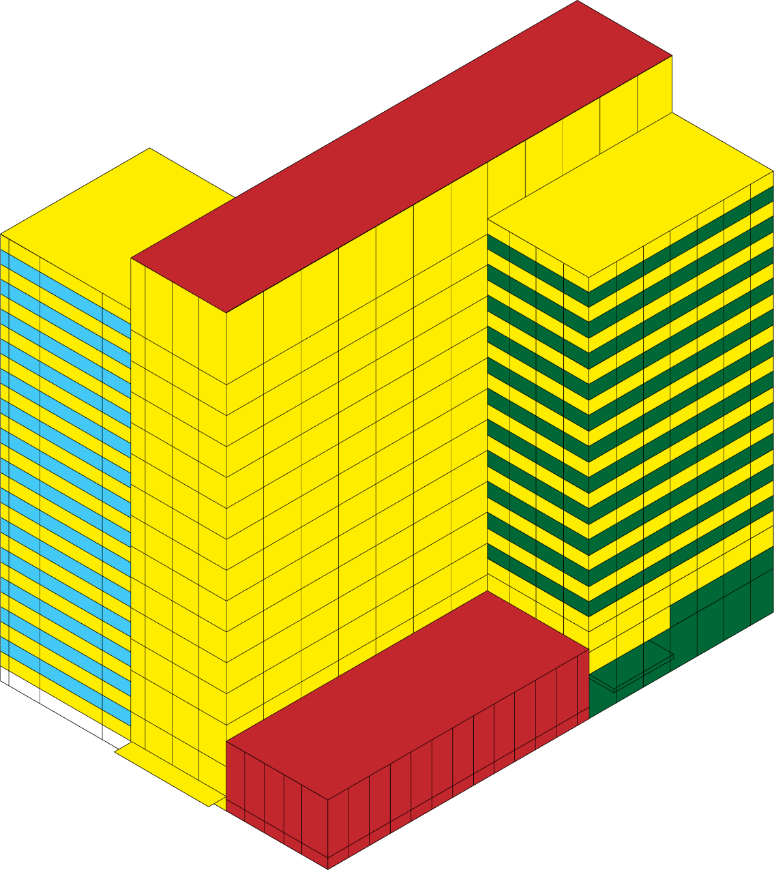 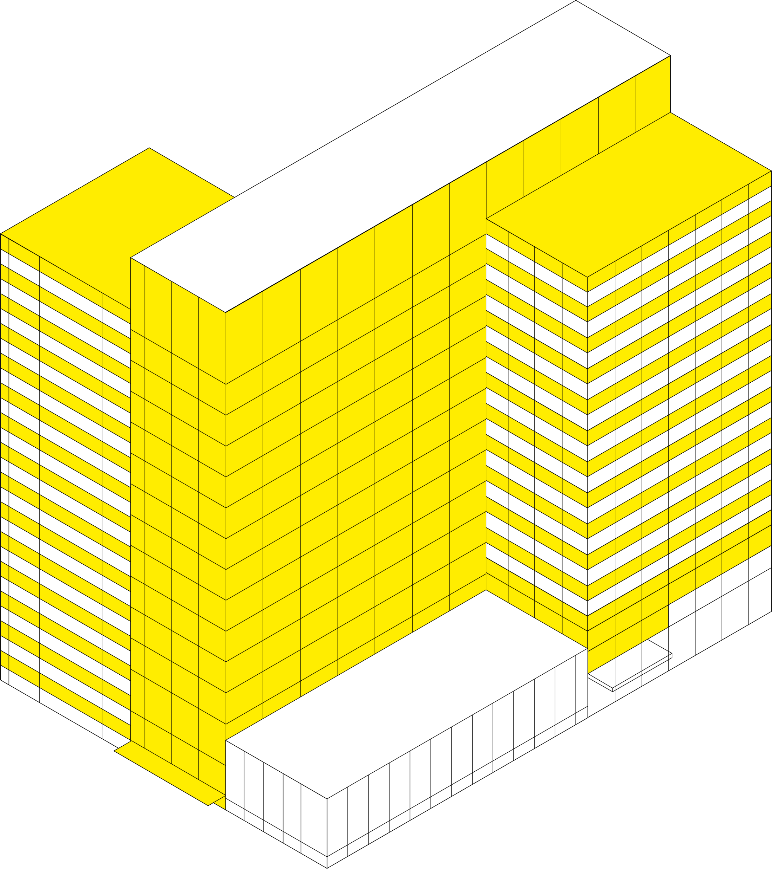 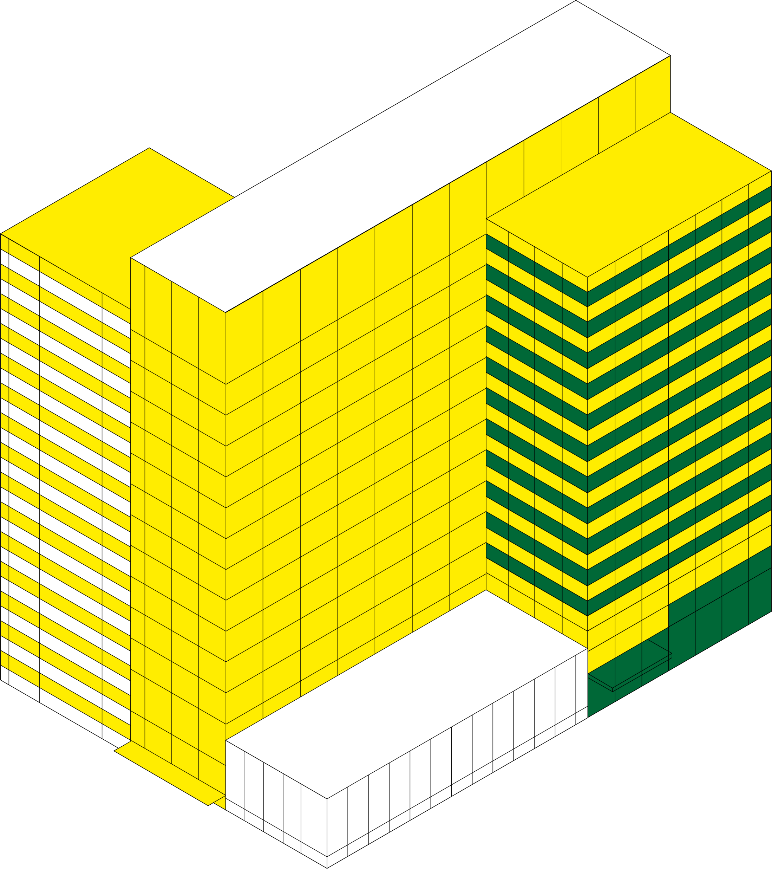 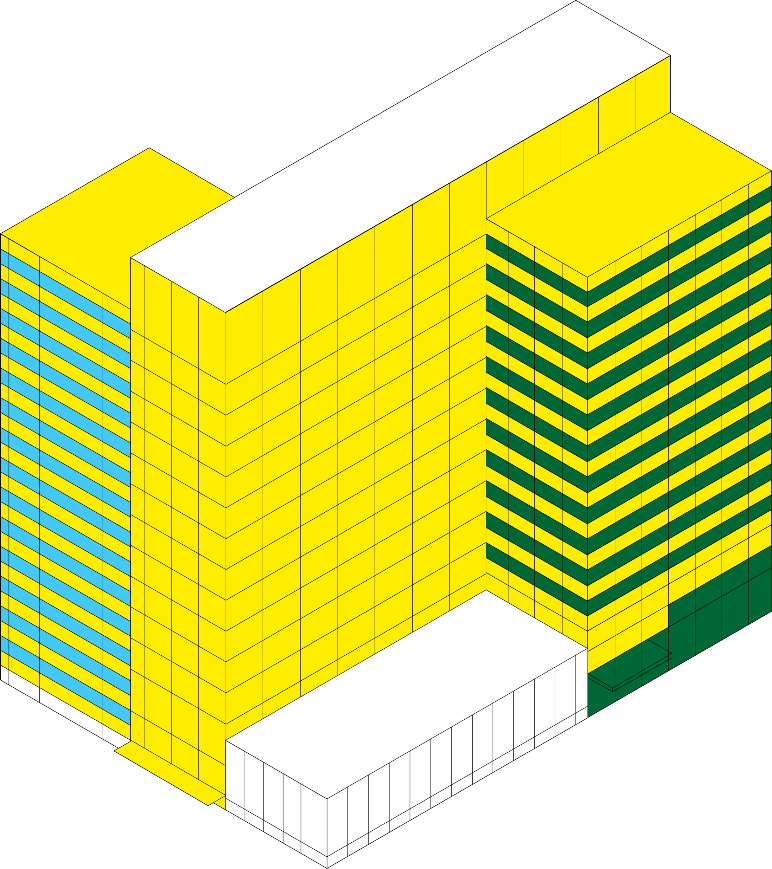 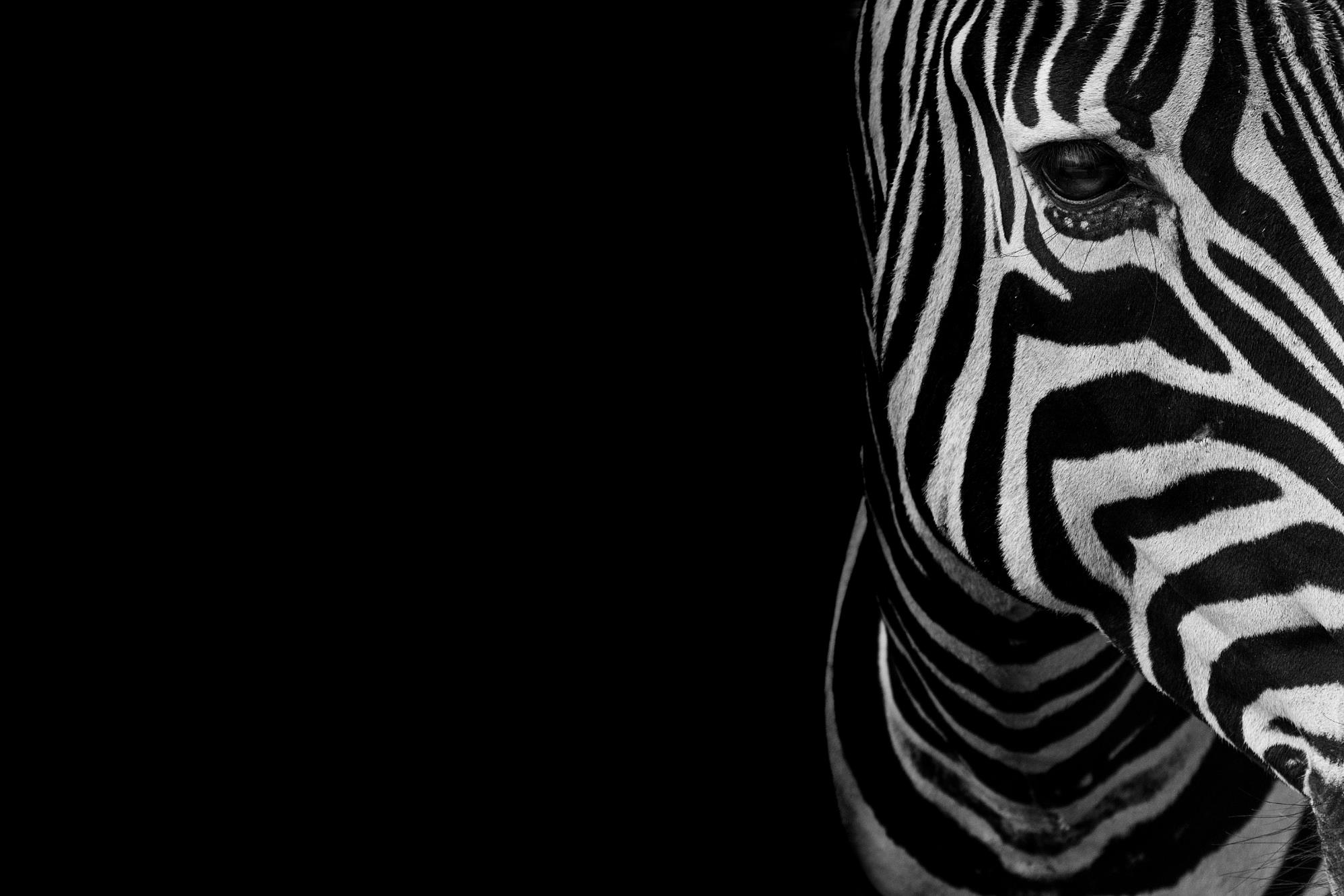 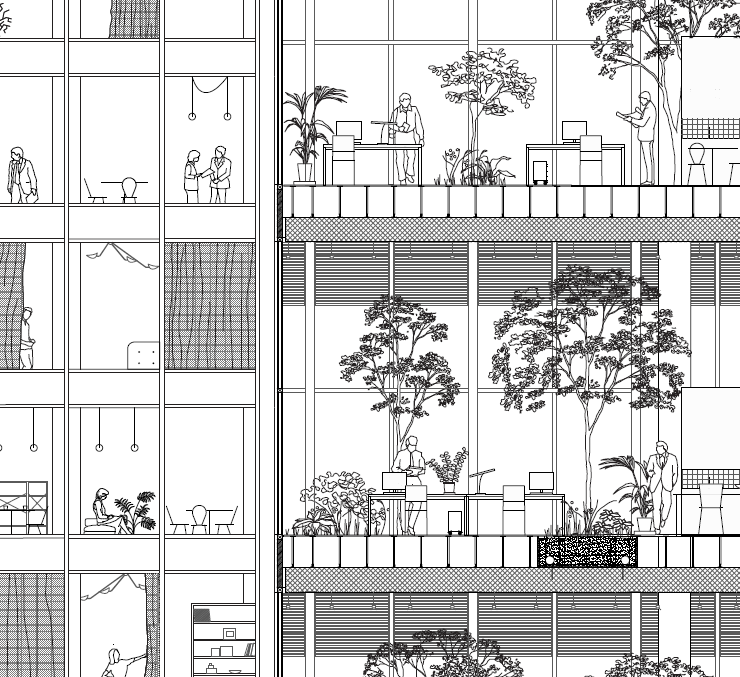 Het ontwerp: uniek zebra concept
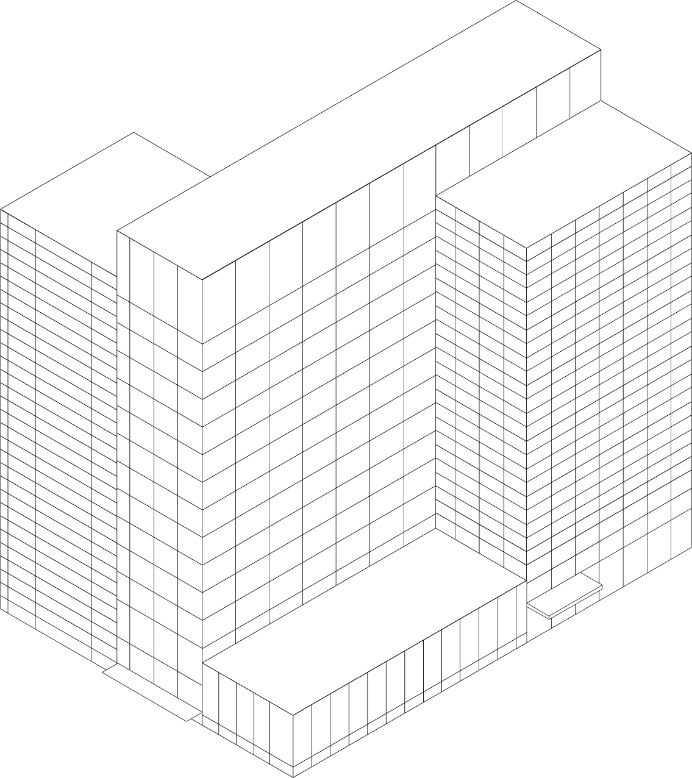 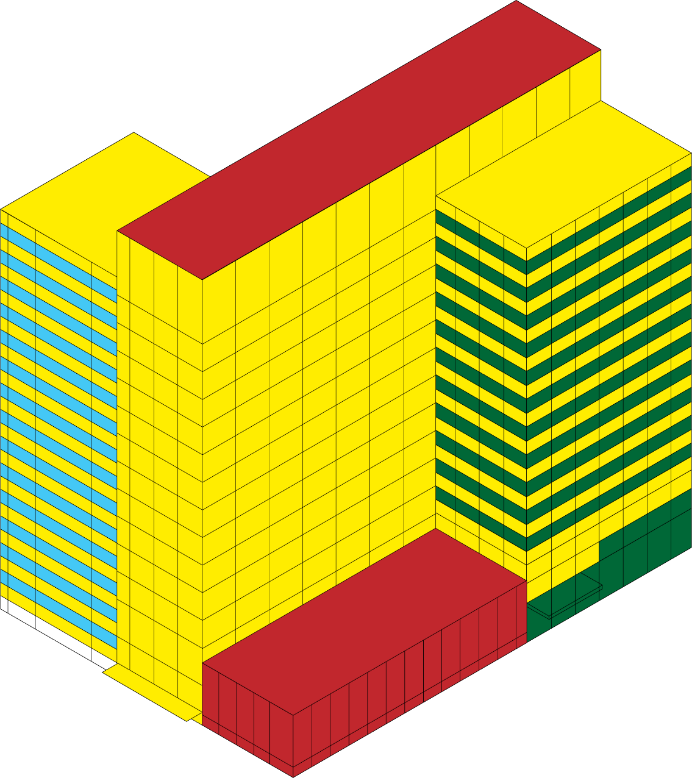 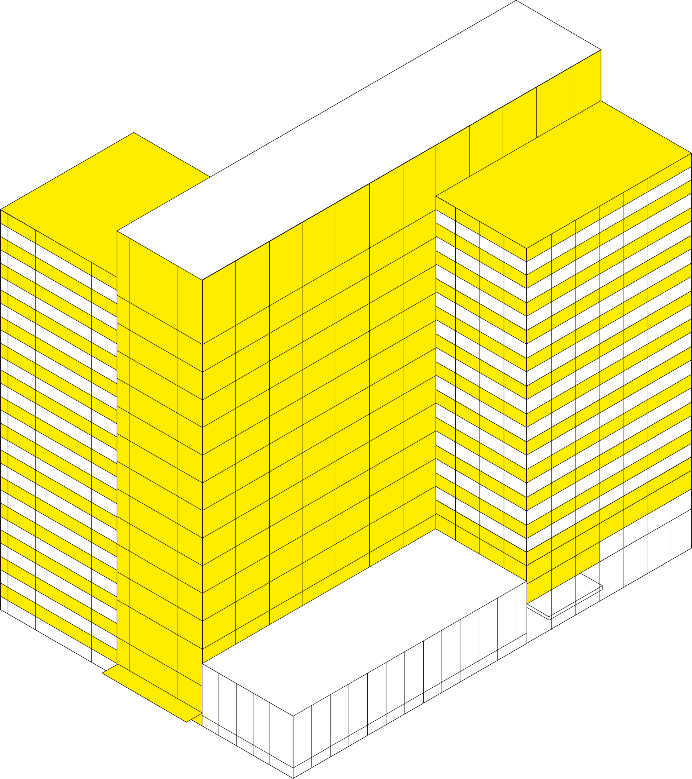 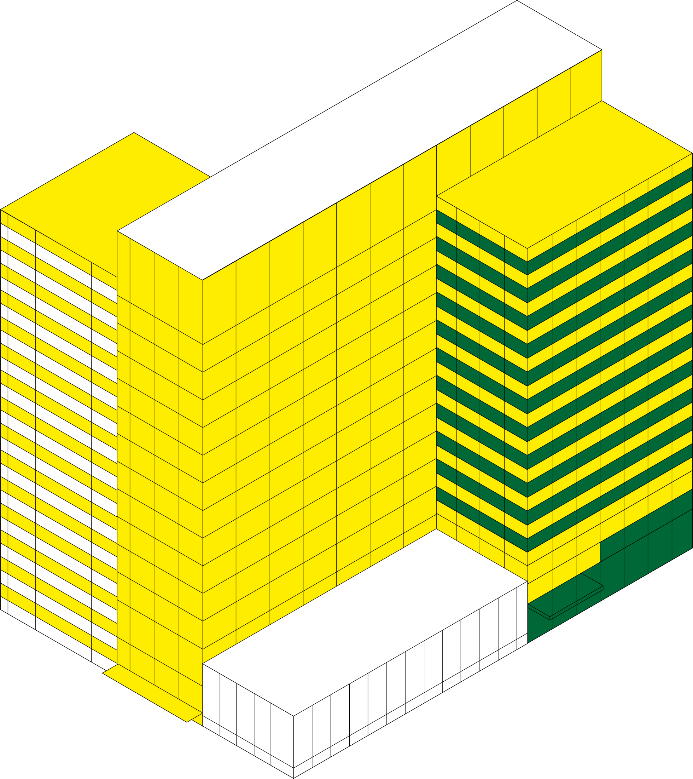 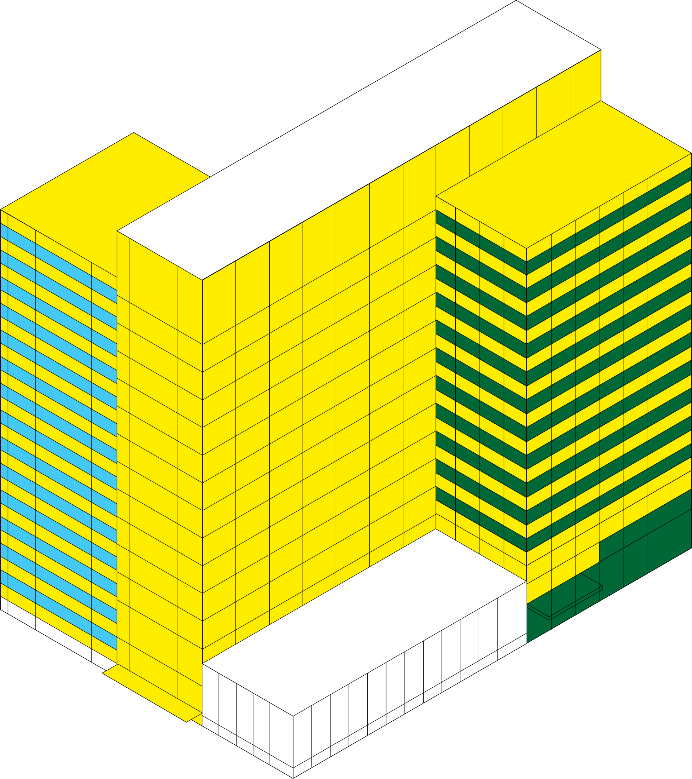 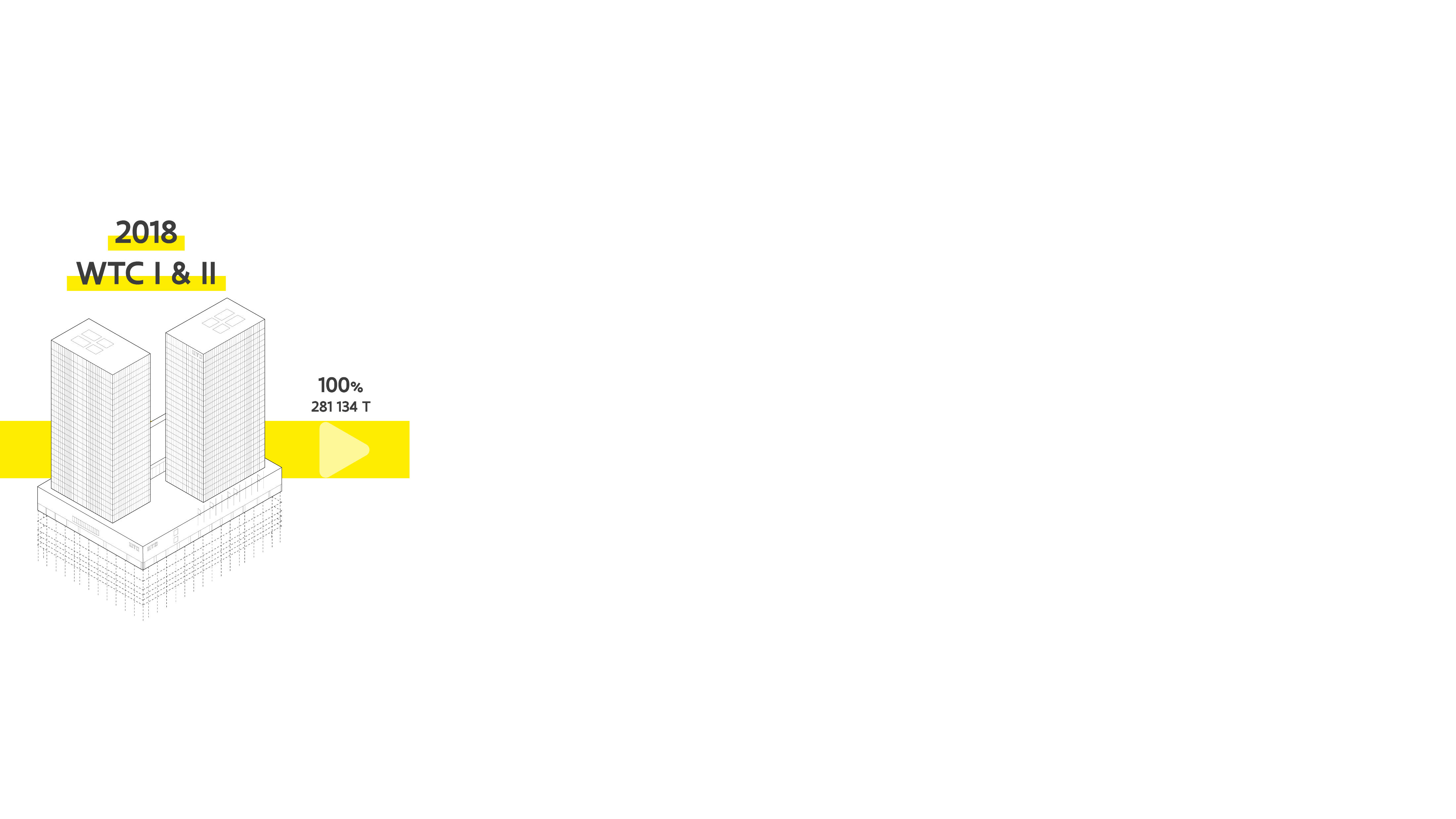 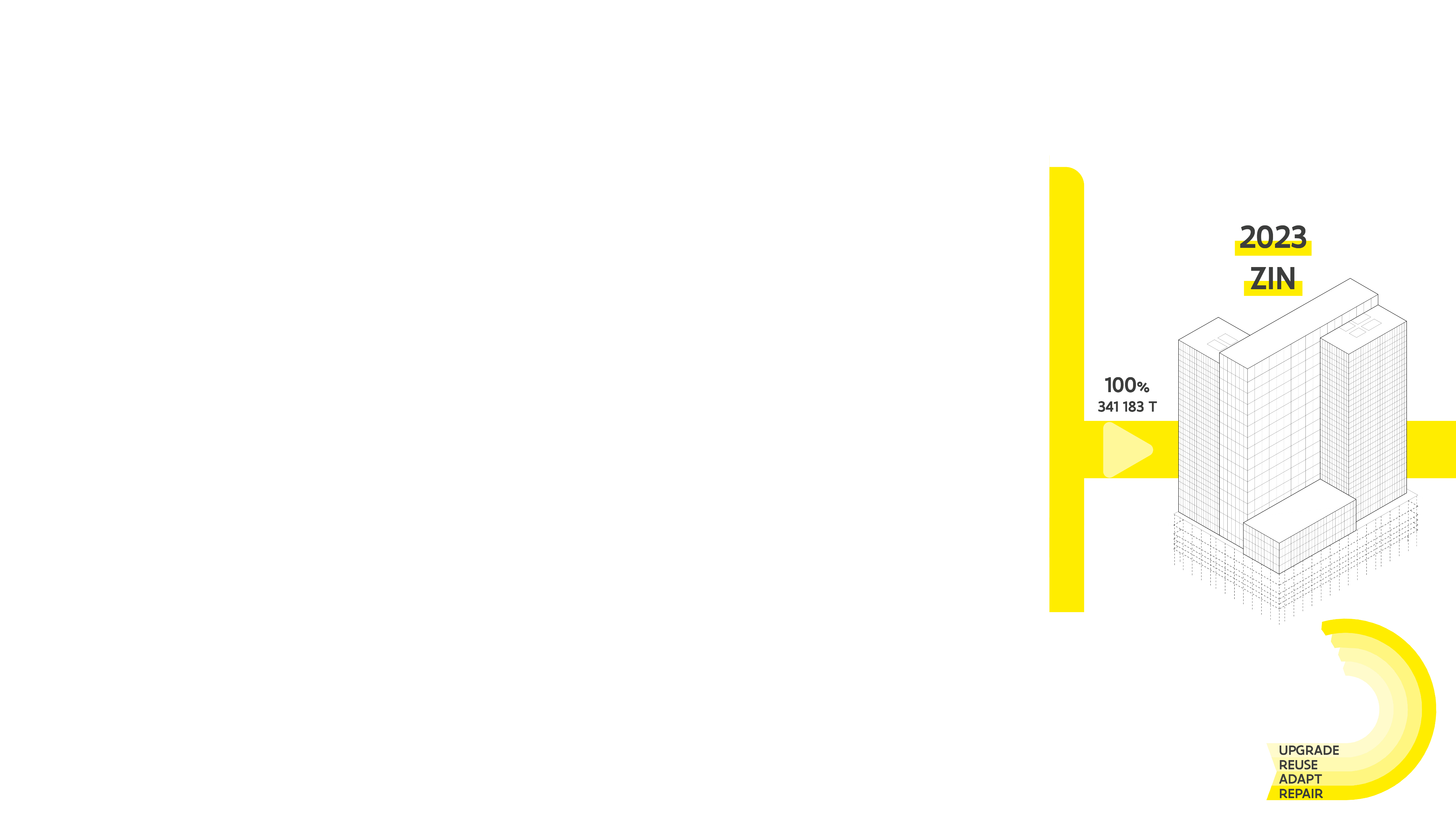 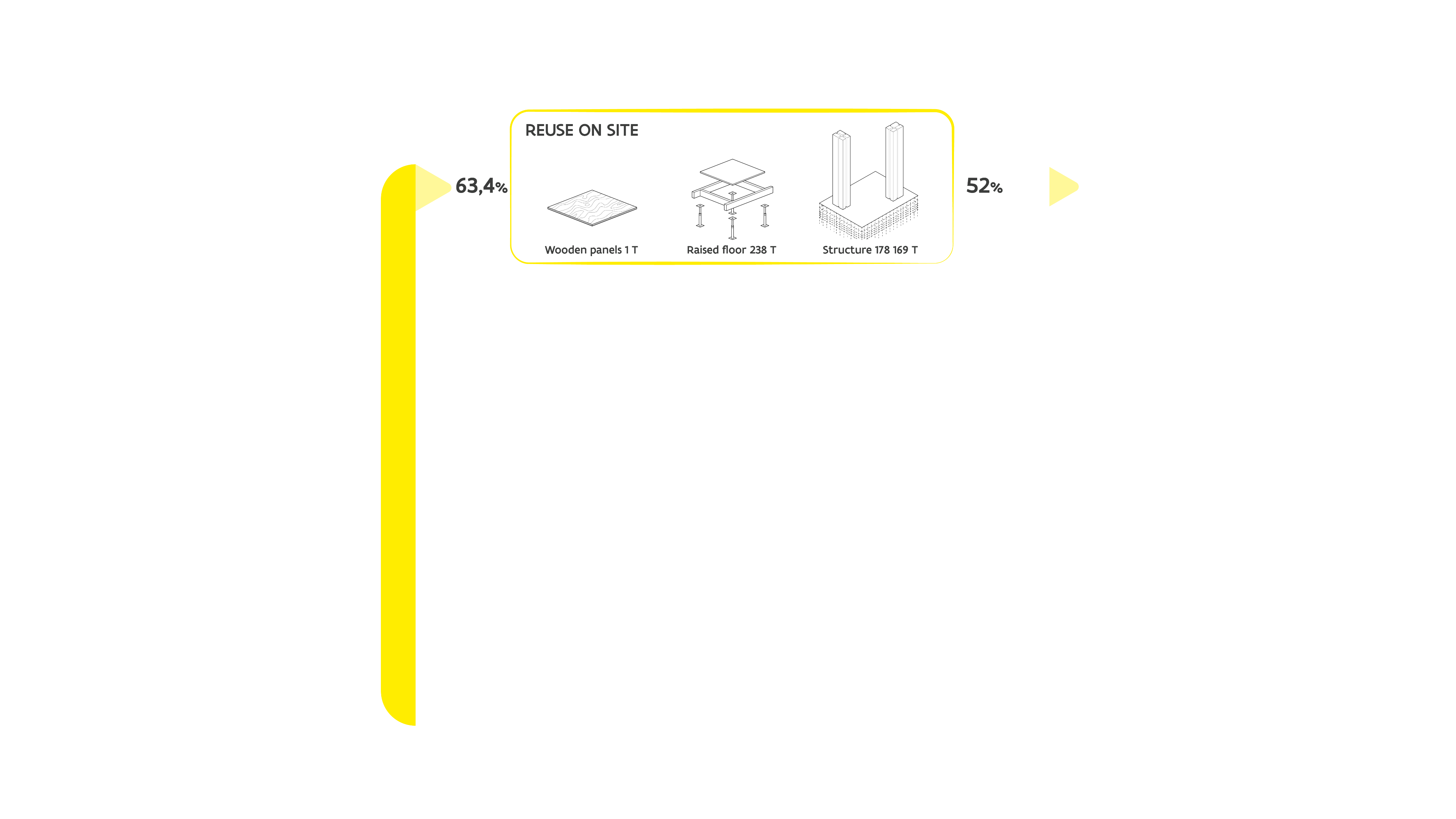 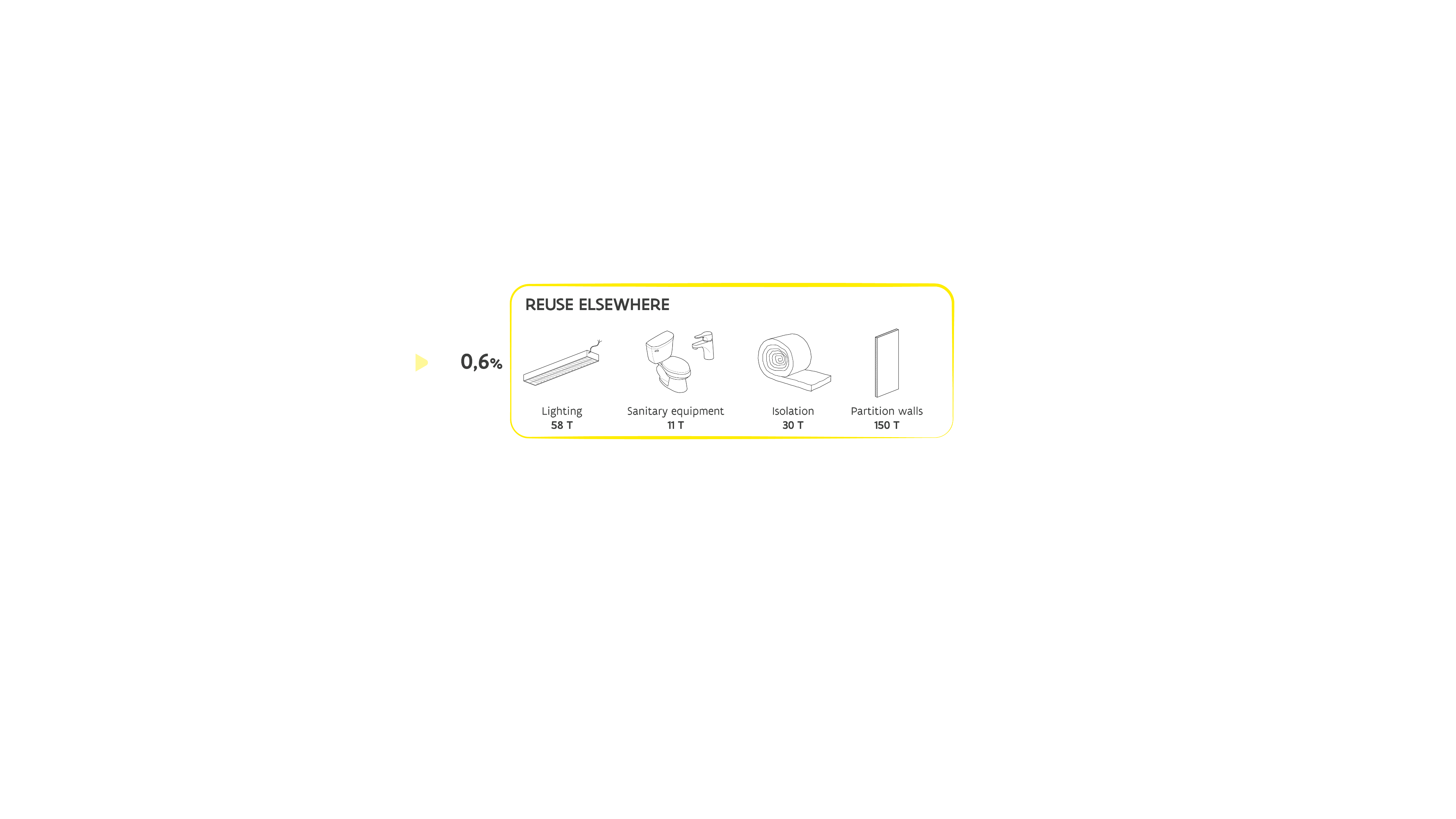 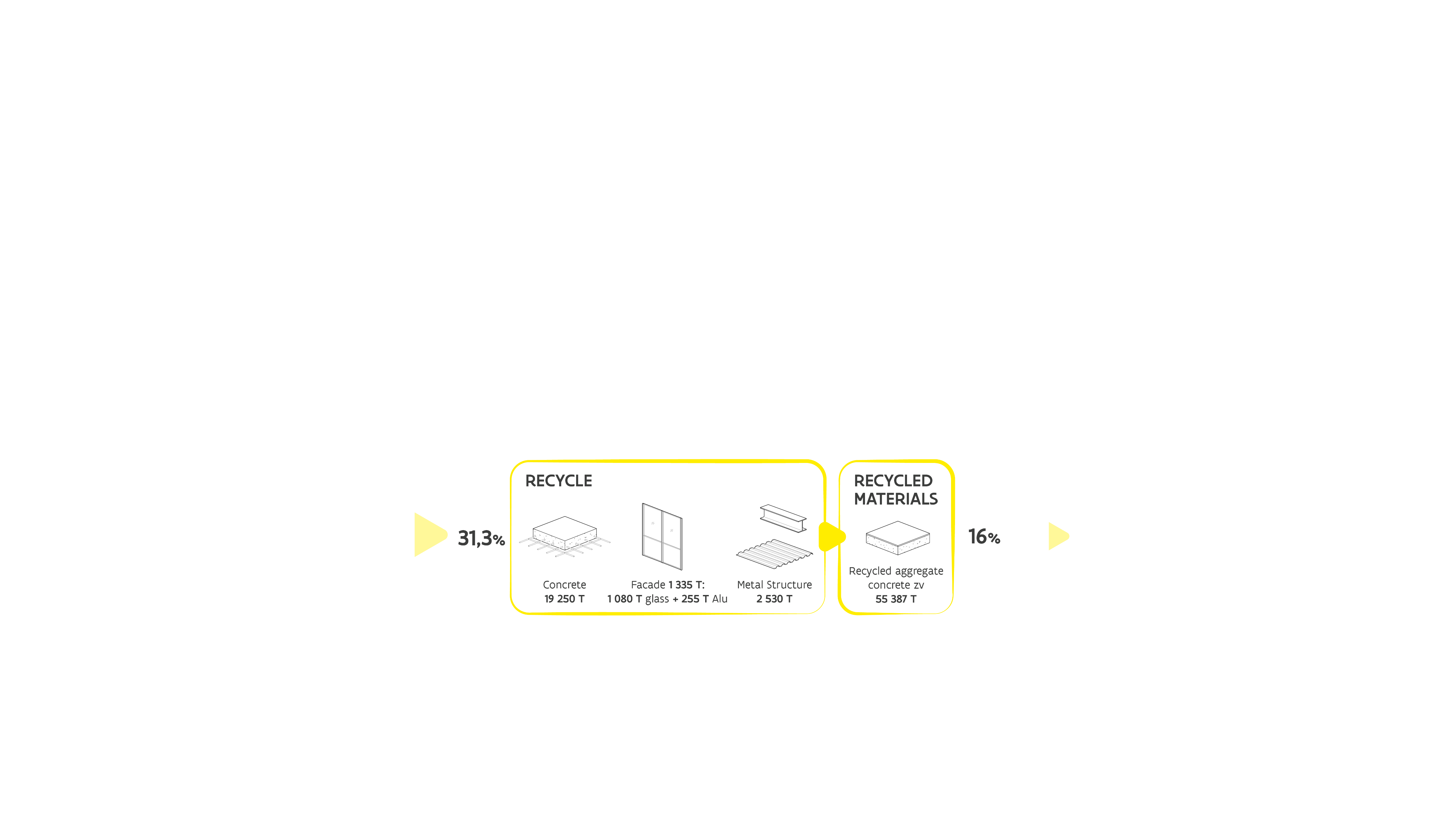 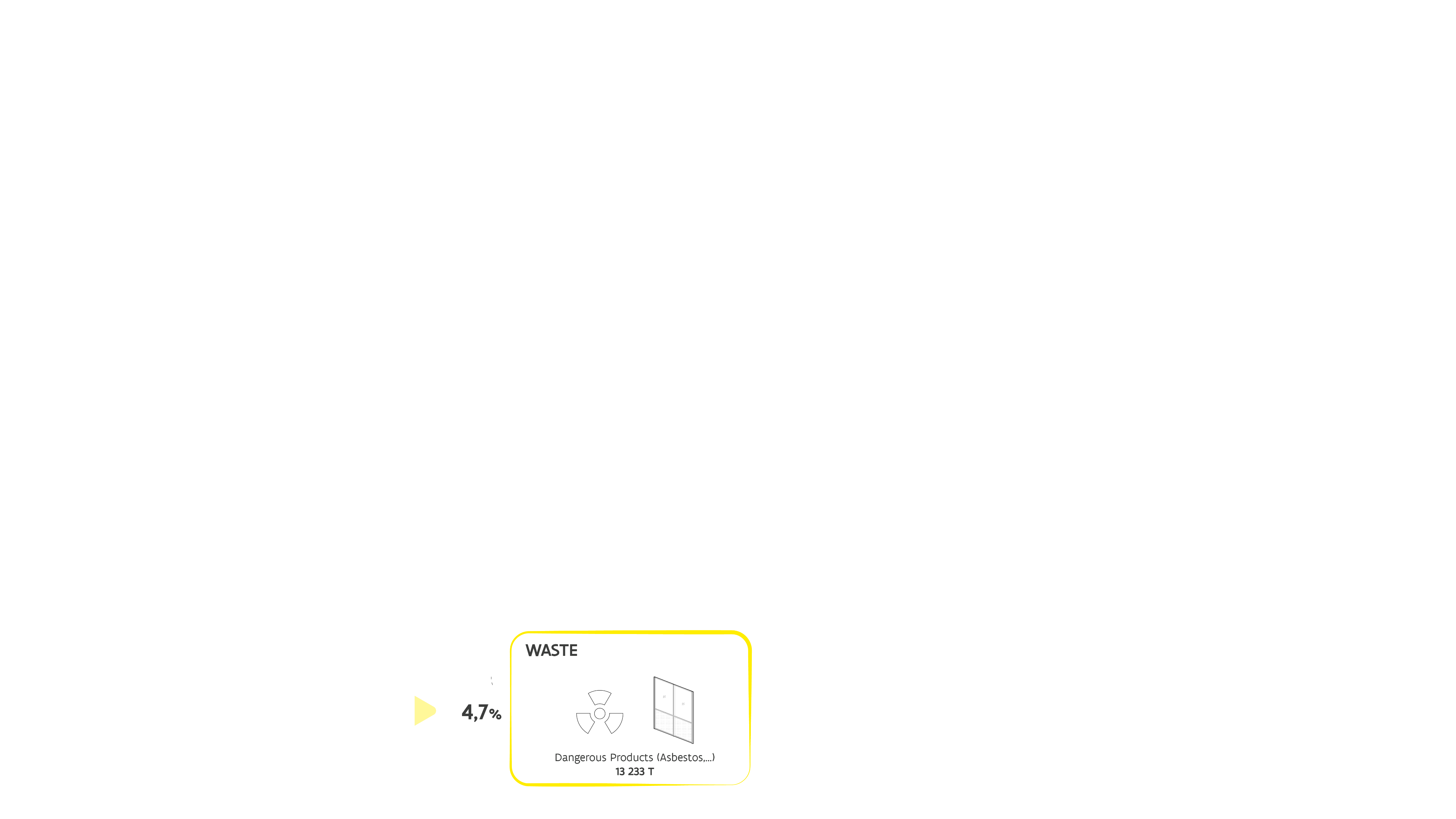 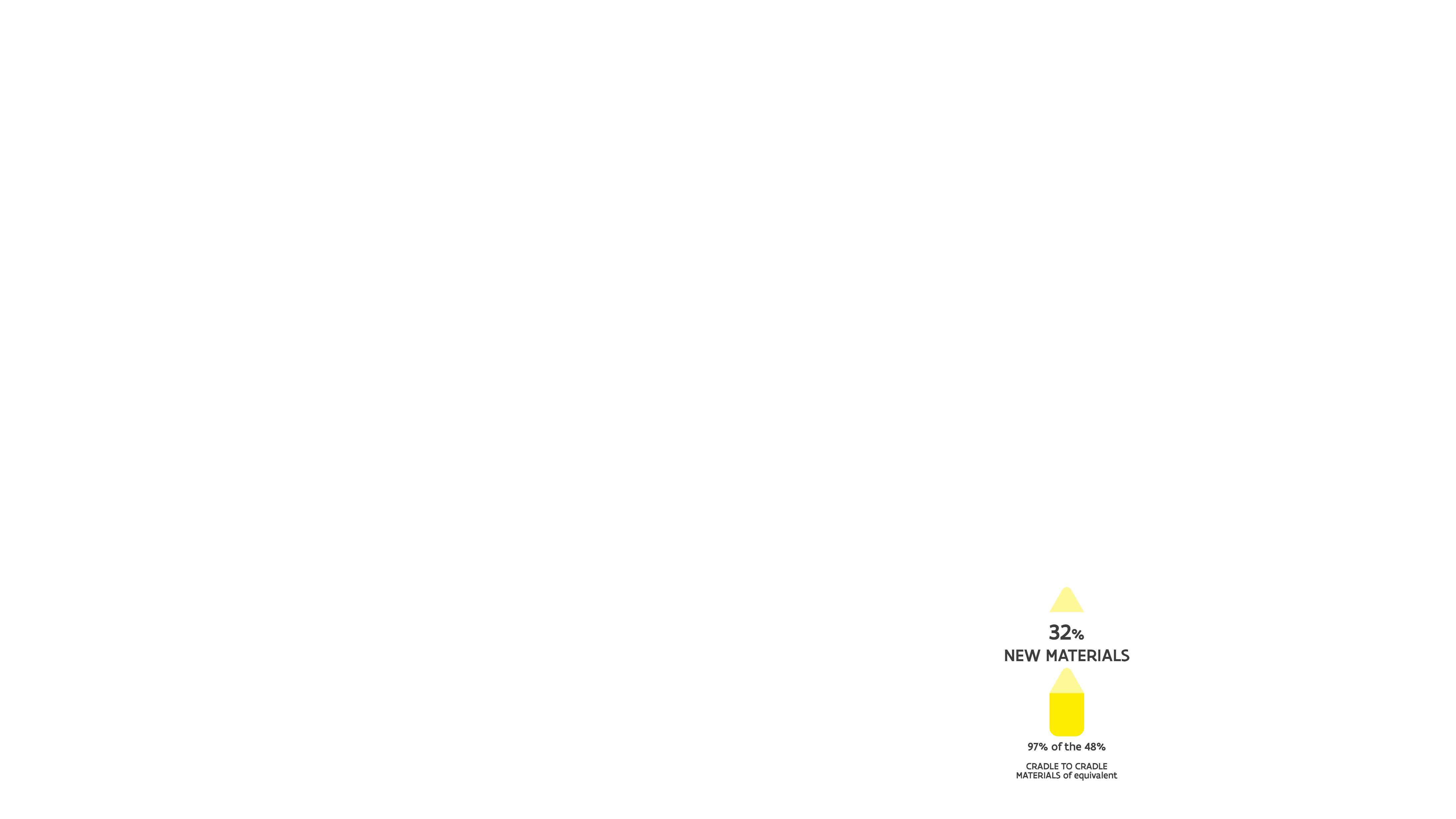 De constructie: duurzaam & circulair
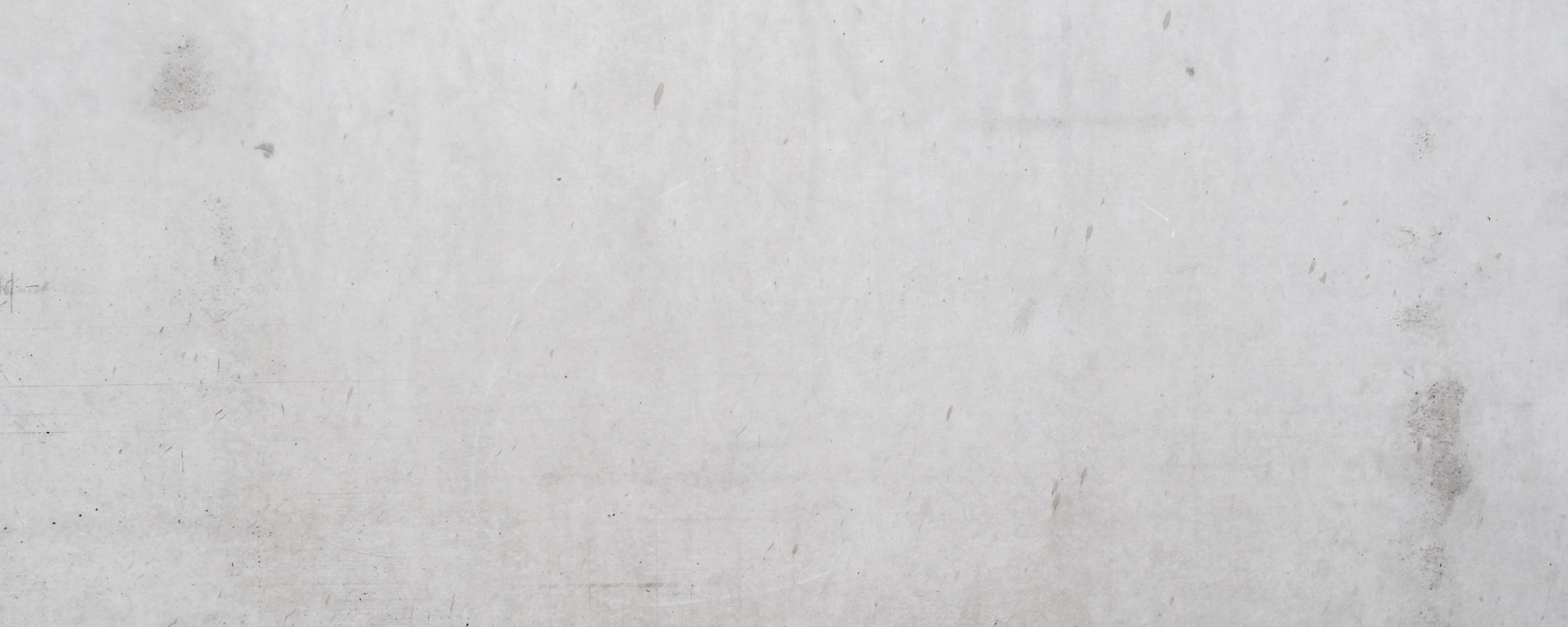 Circulair
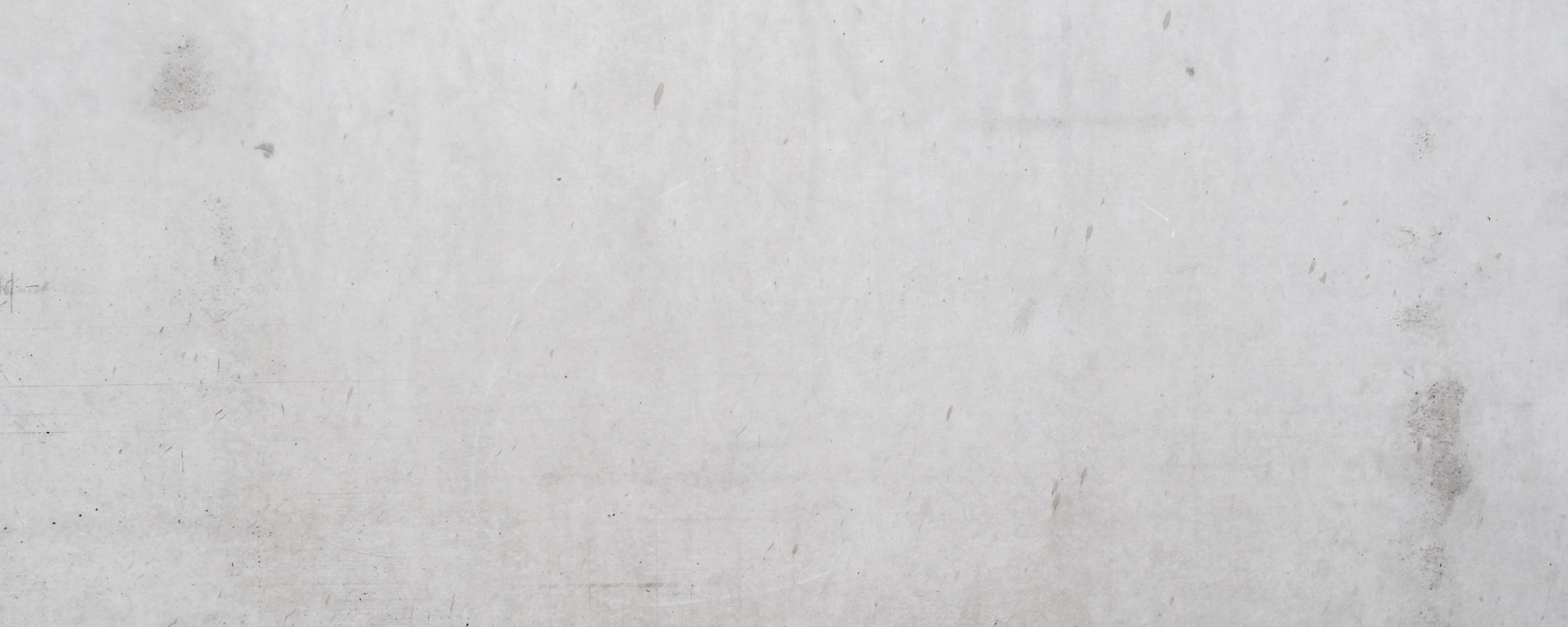 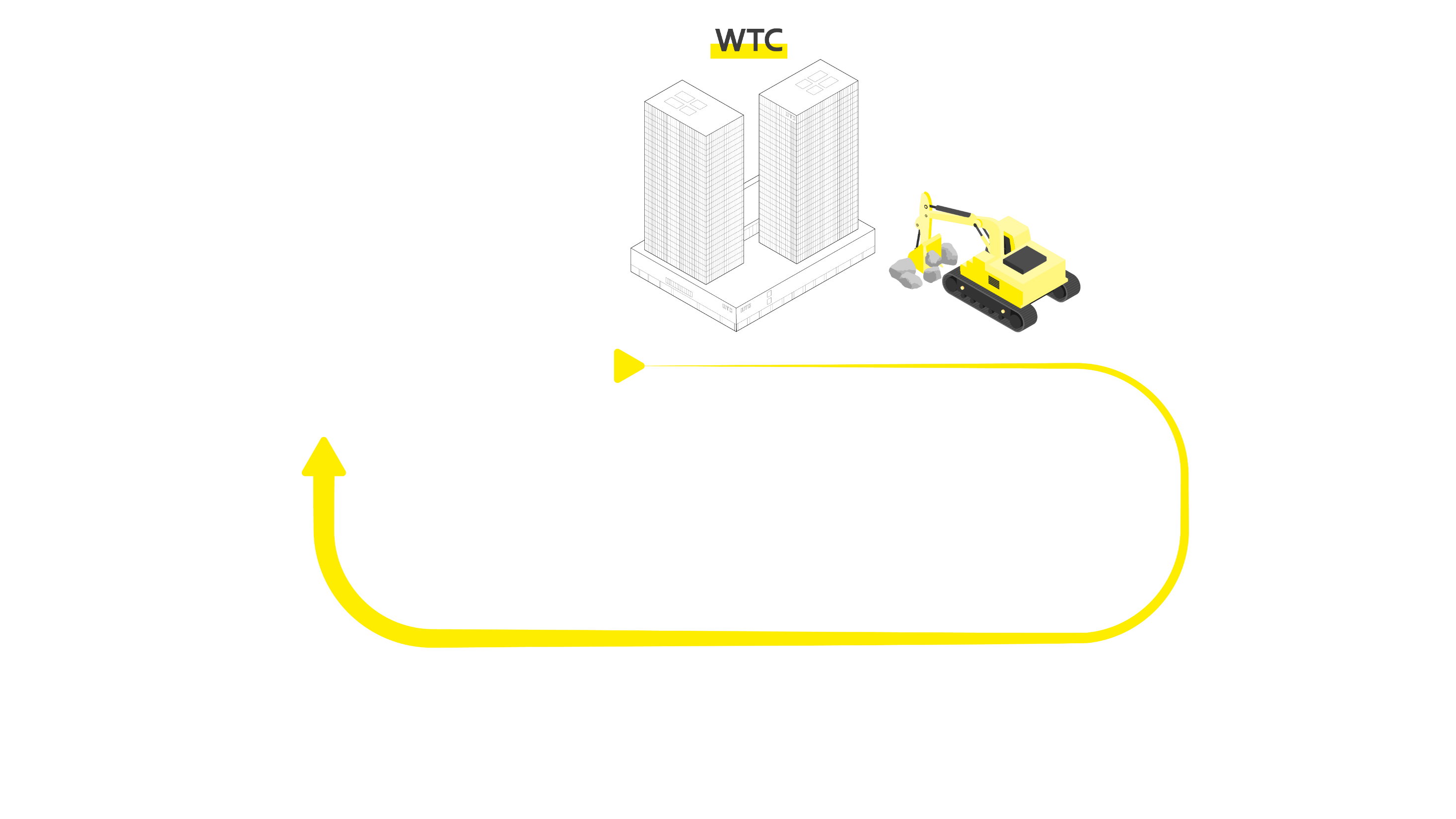 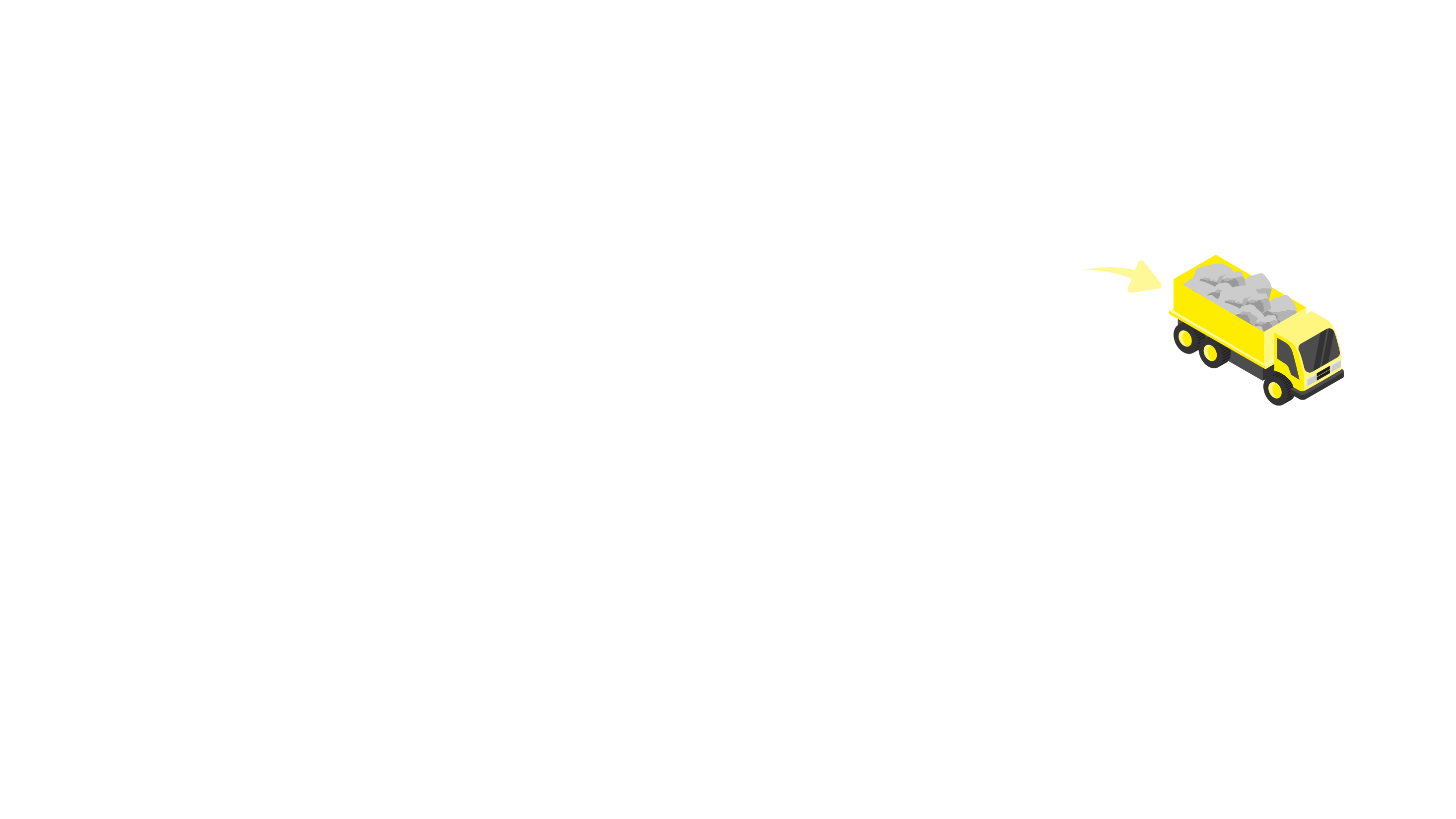 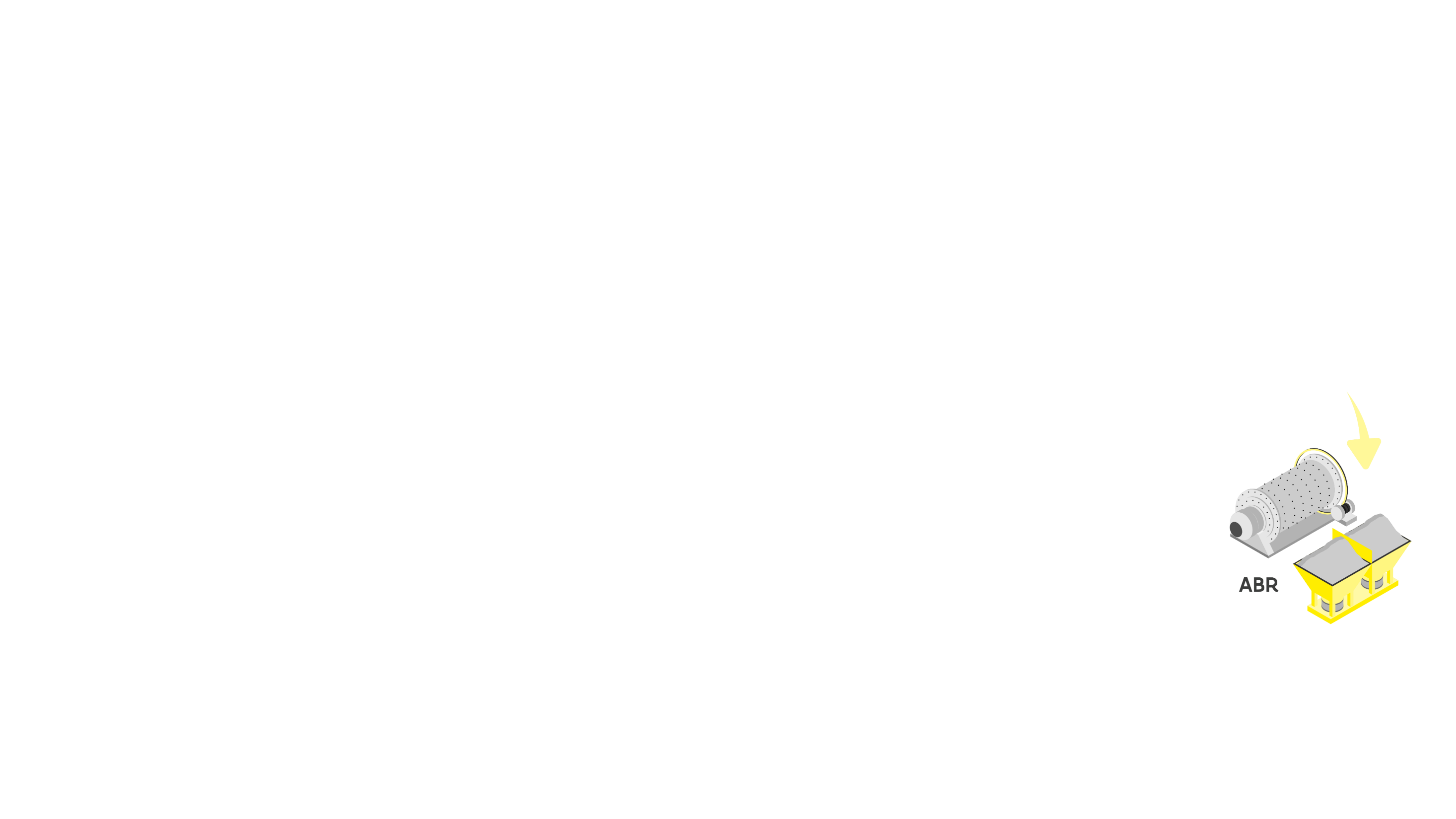 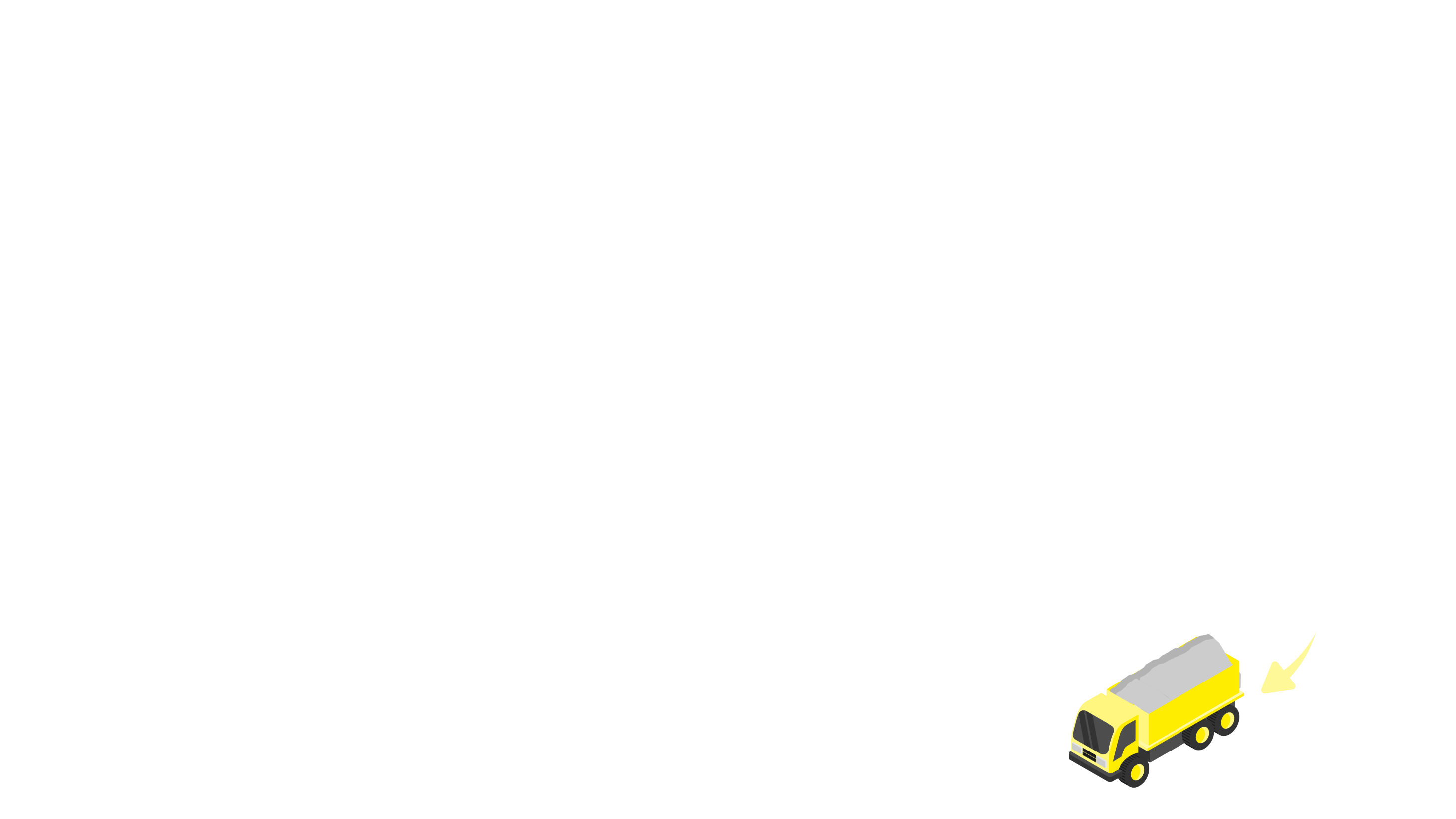 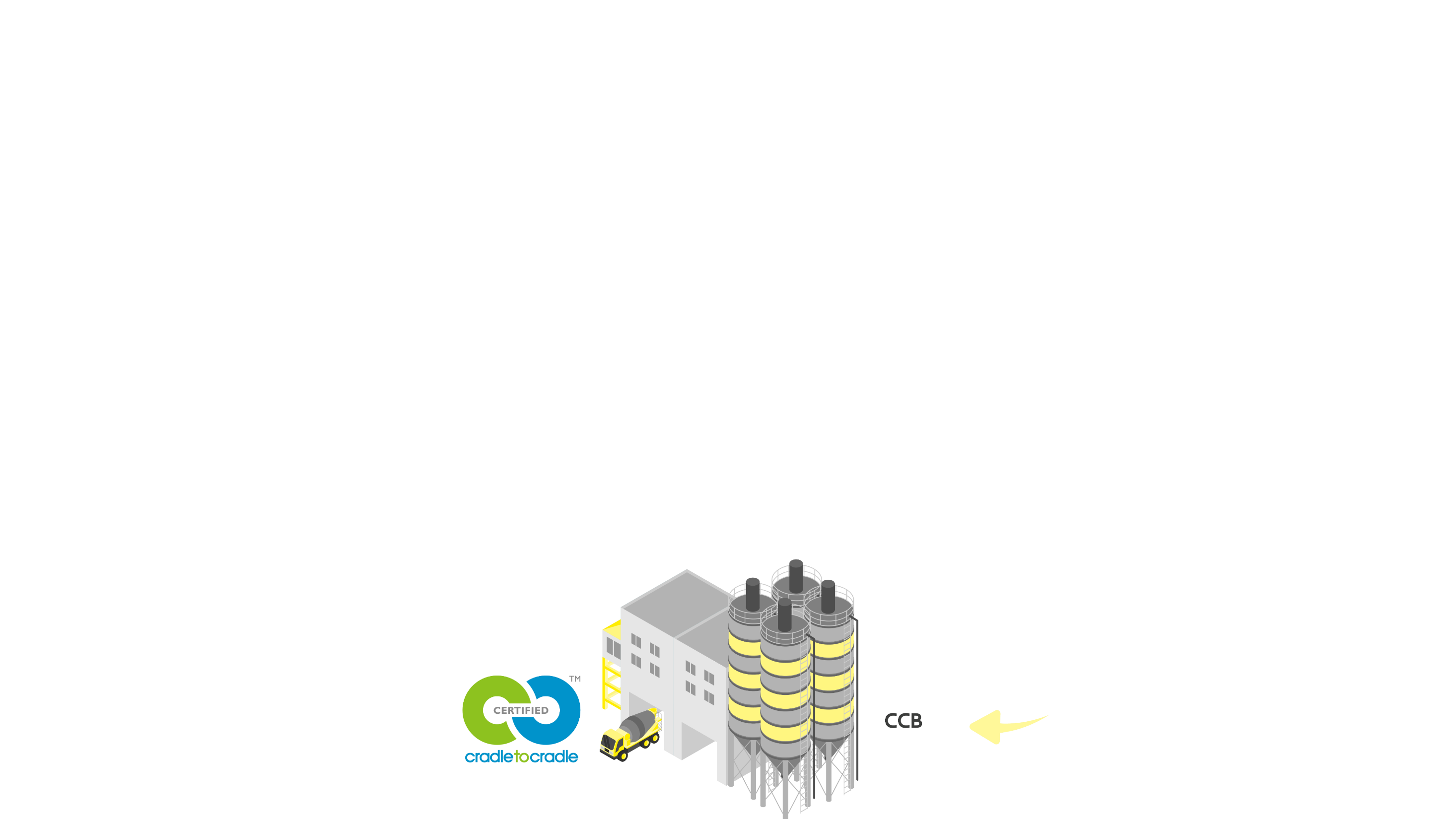 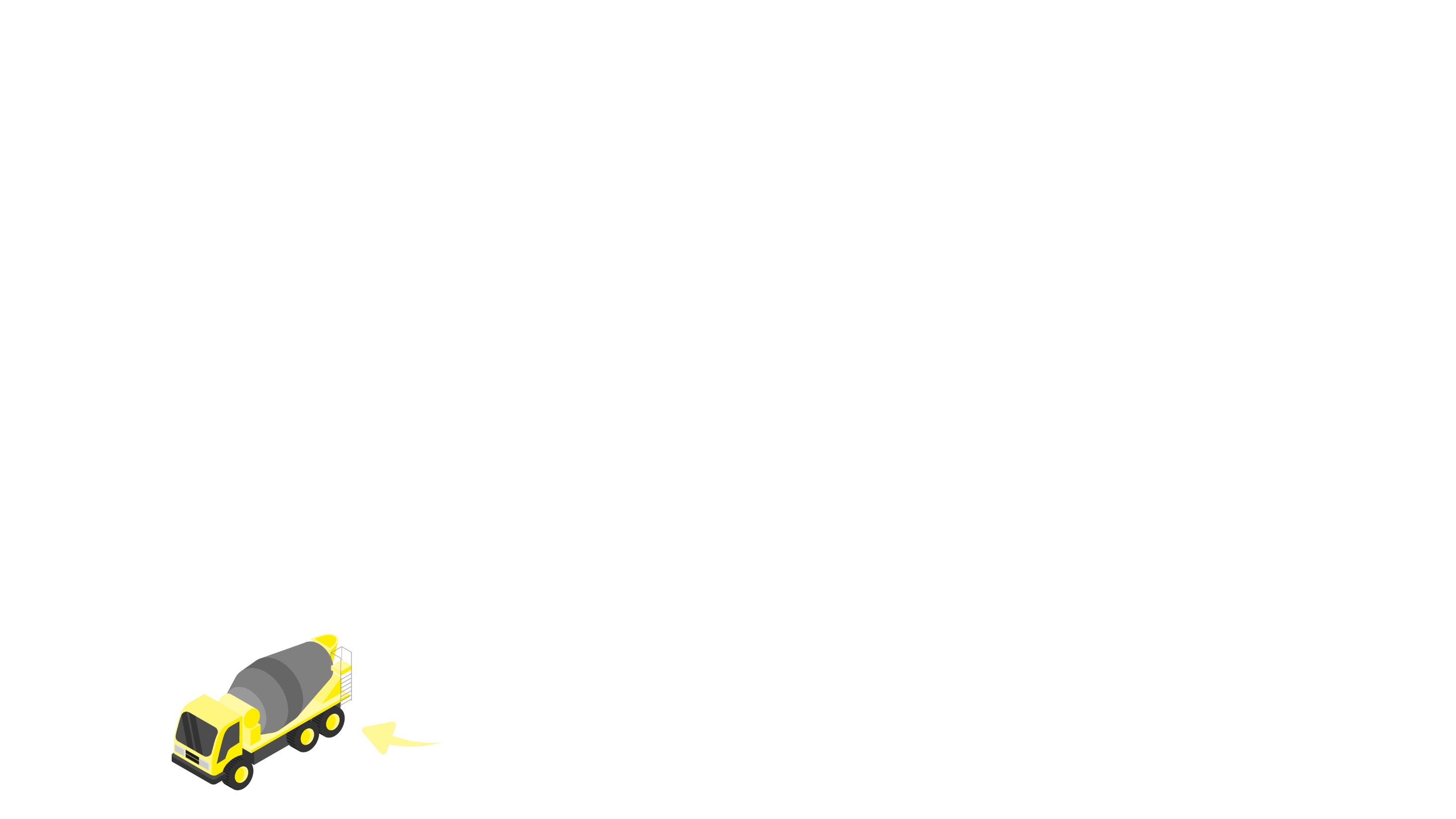 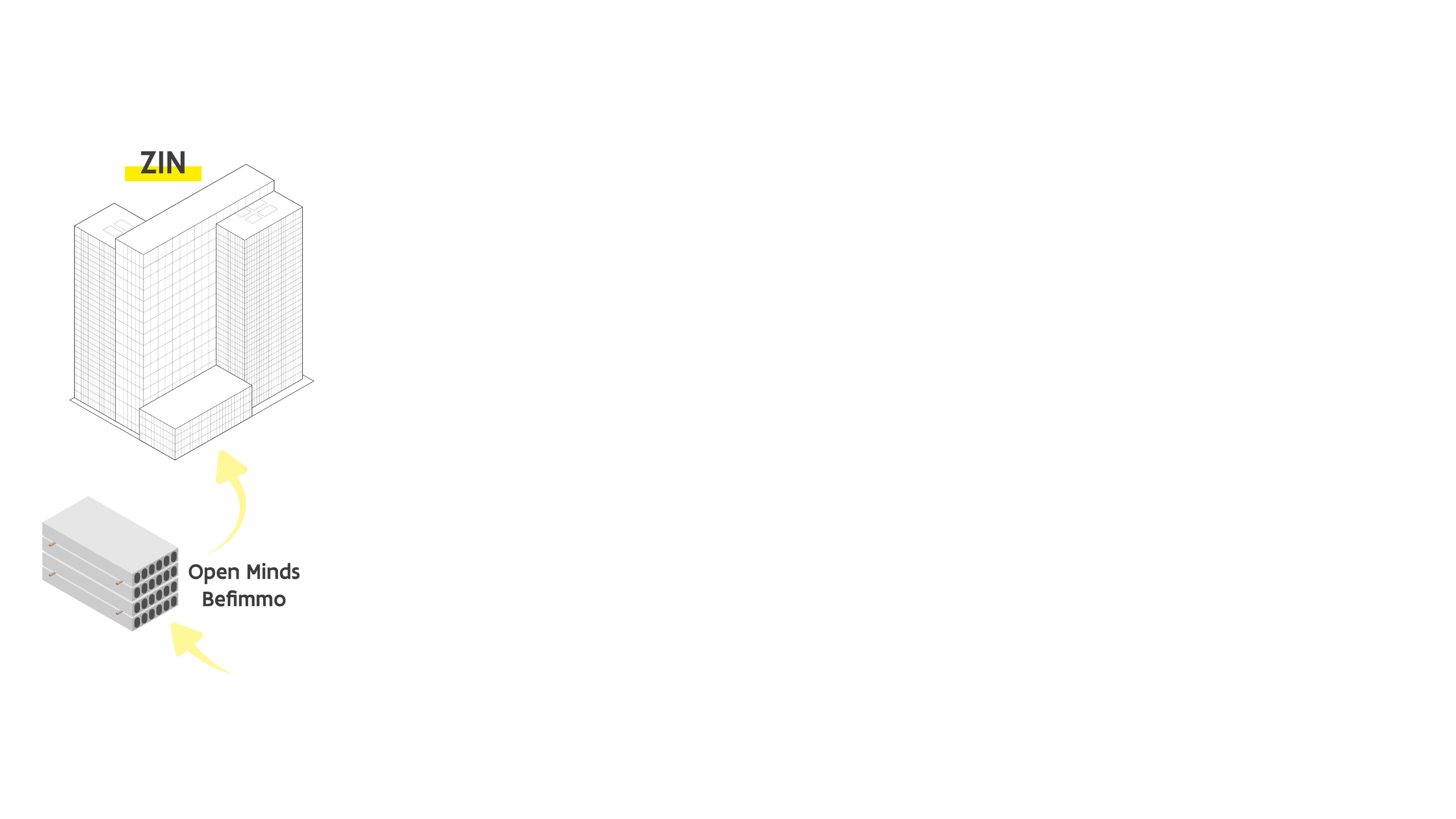 Hergebruik beton
Inventaris bestaande materialen
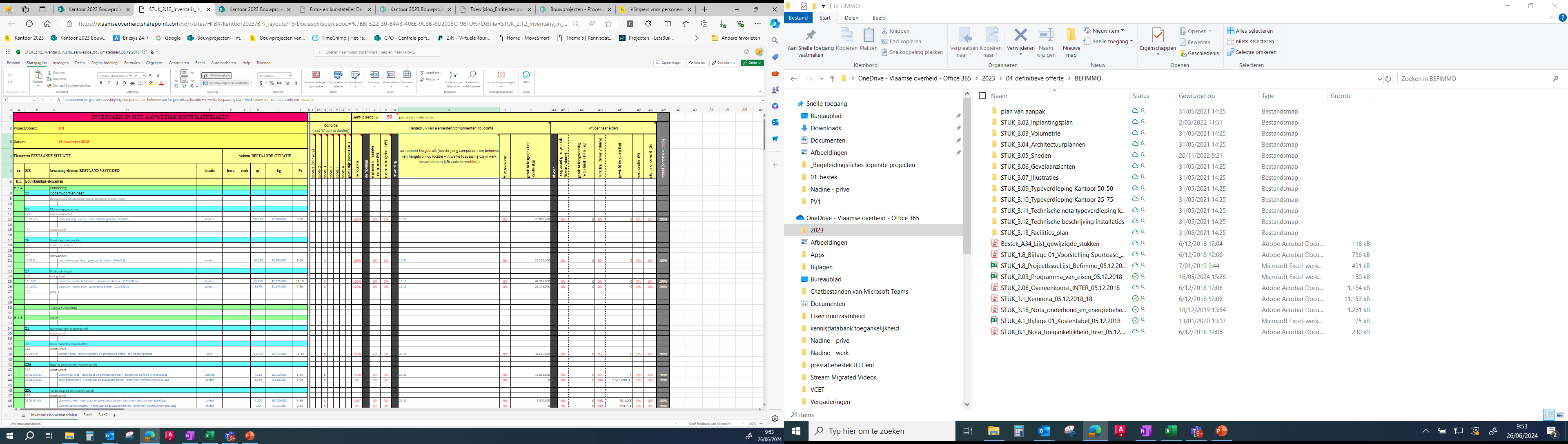 Geen afbraak maar demontage
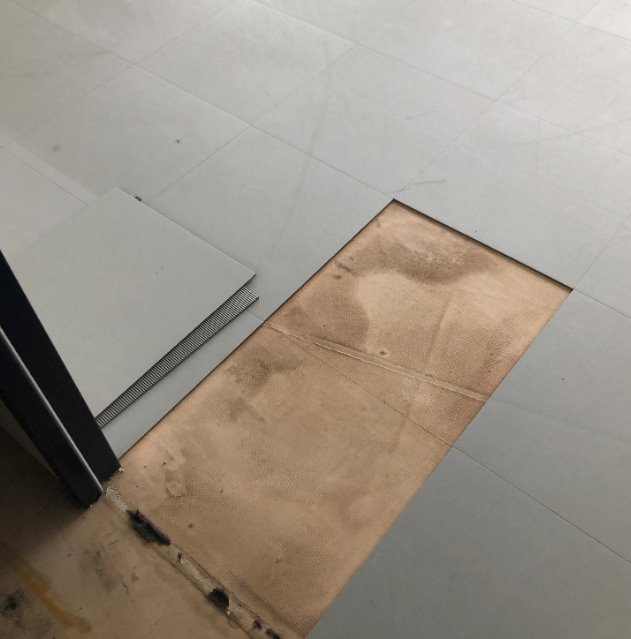 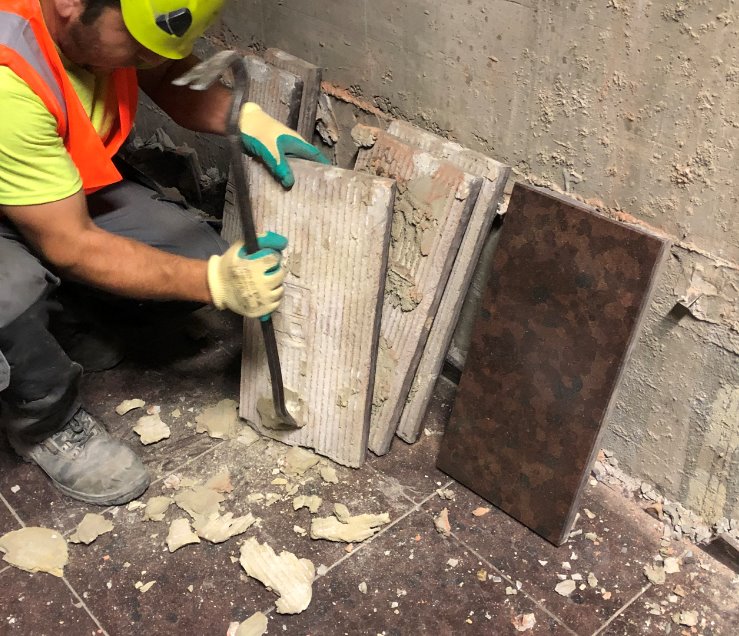 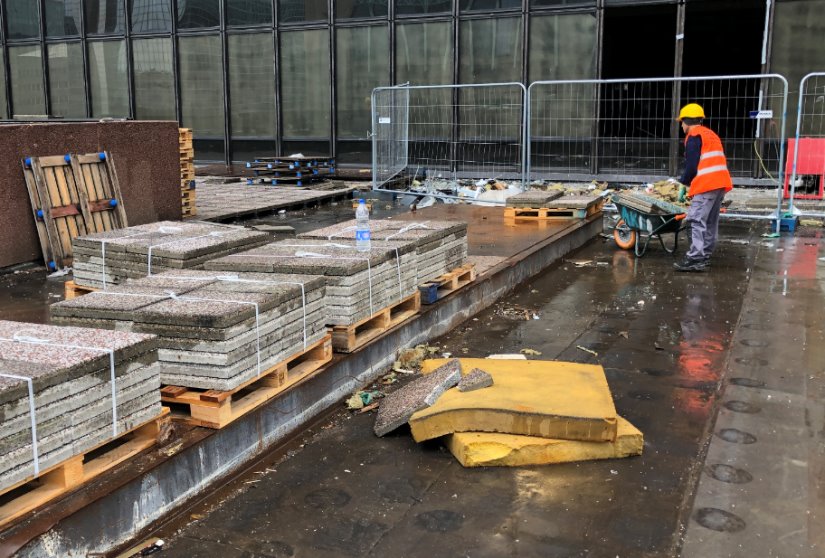 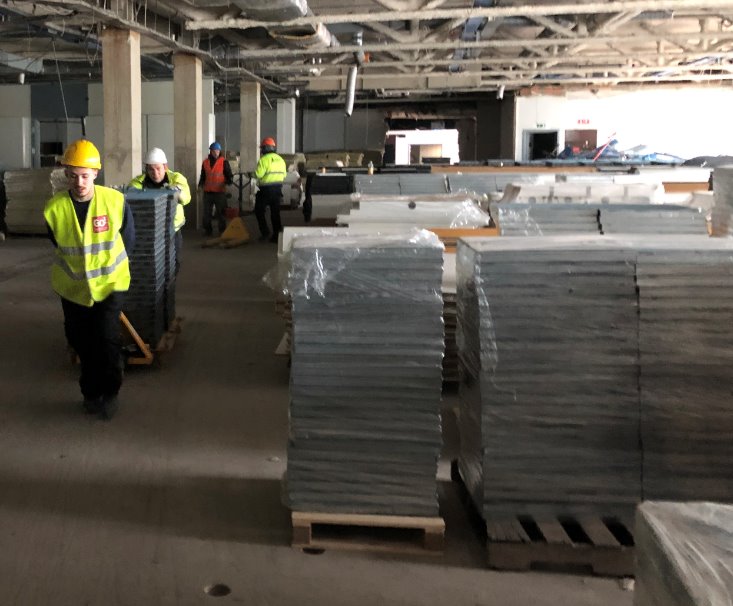 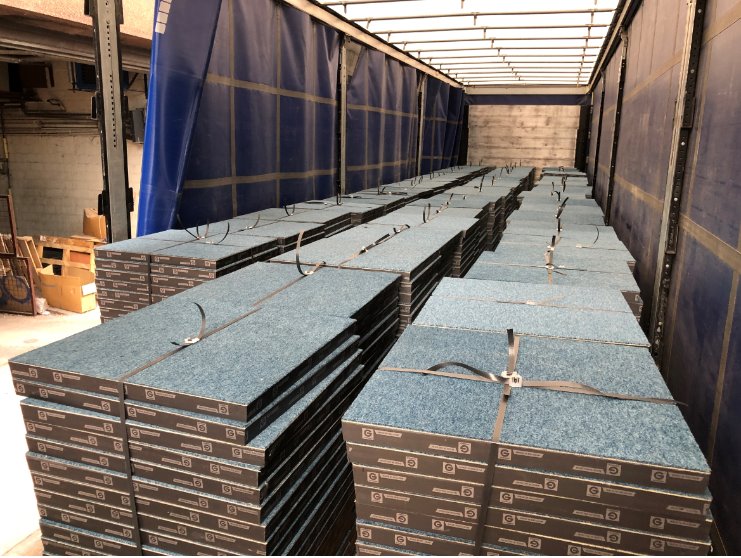 Herbruikte materialen
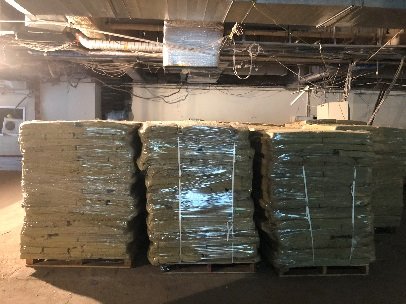 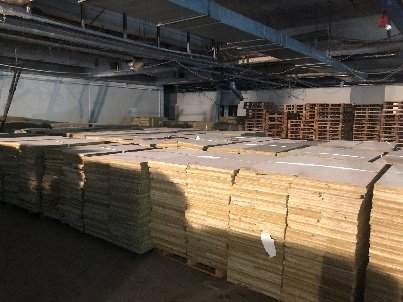 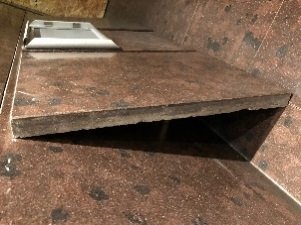 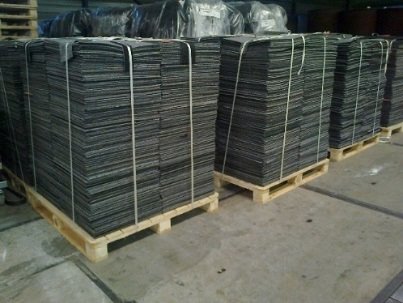 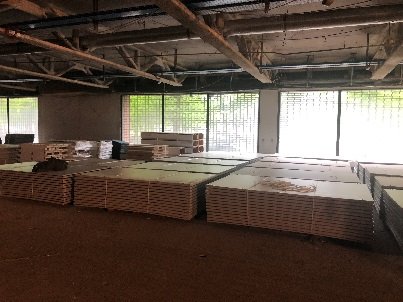 Partition wood panels (40.000m2), 475 ton
Mineral Tiles (35.000m2), 78 ton
Stone Tiles (1.800m2), 123 ton
Carpet Tiles (6.800m2), 41 ton
Insulation (20.000 m2), 66 ton
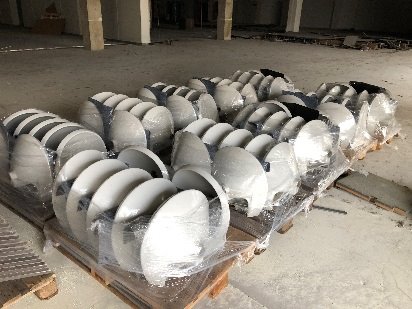 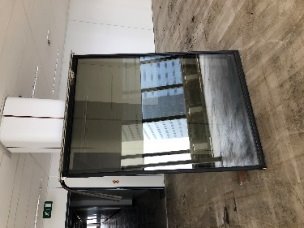 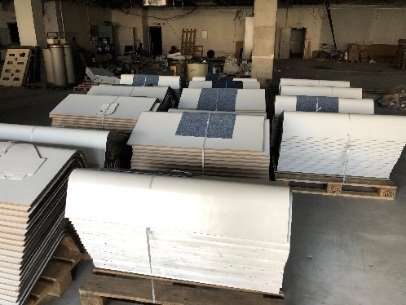 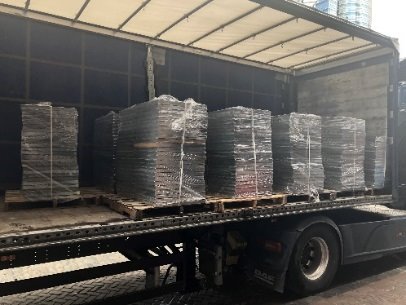 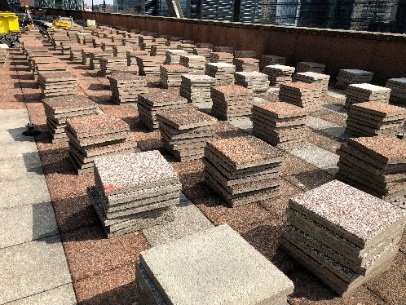 Furnitures 59 Tonnes
Flatglass (14.000m2), 577 ton
Raised Floors (6.800m2), 240 ton
Roof Tiles (4.975m2), 636 ton
Wood Panels (2.860 stucks), 36 ton
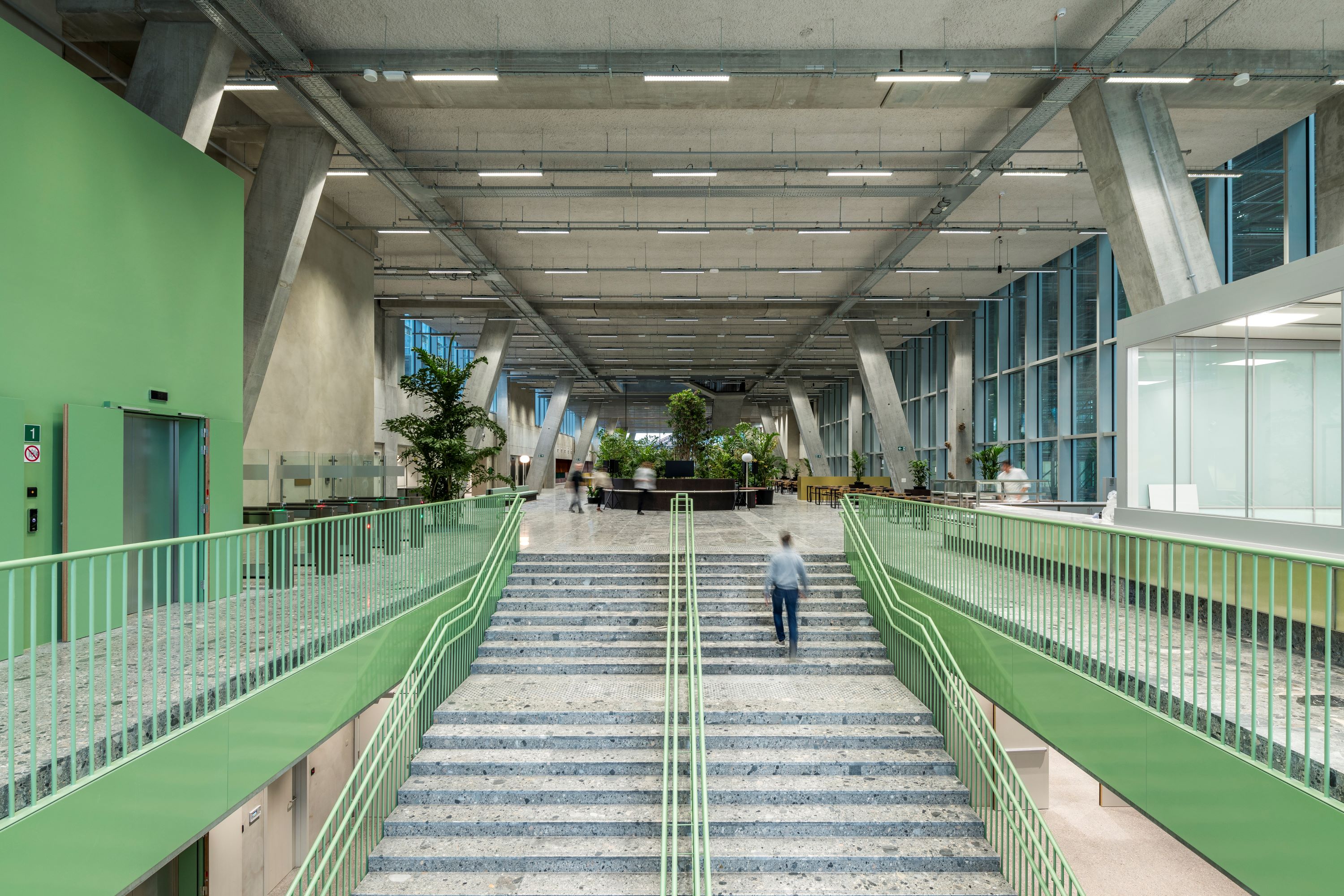 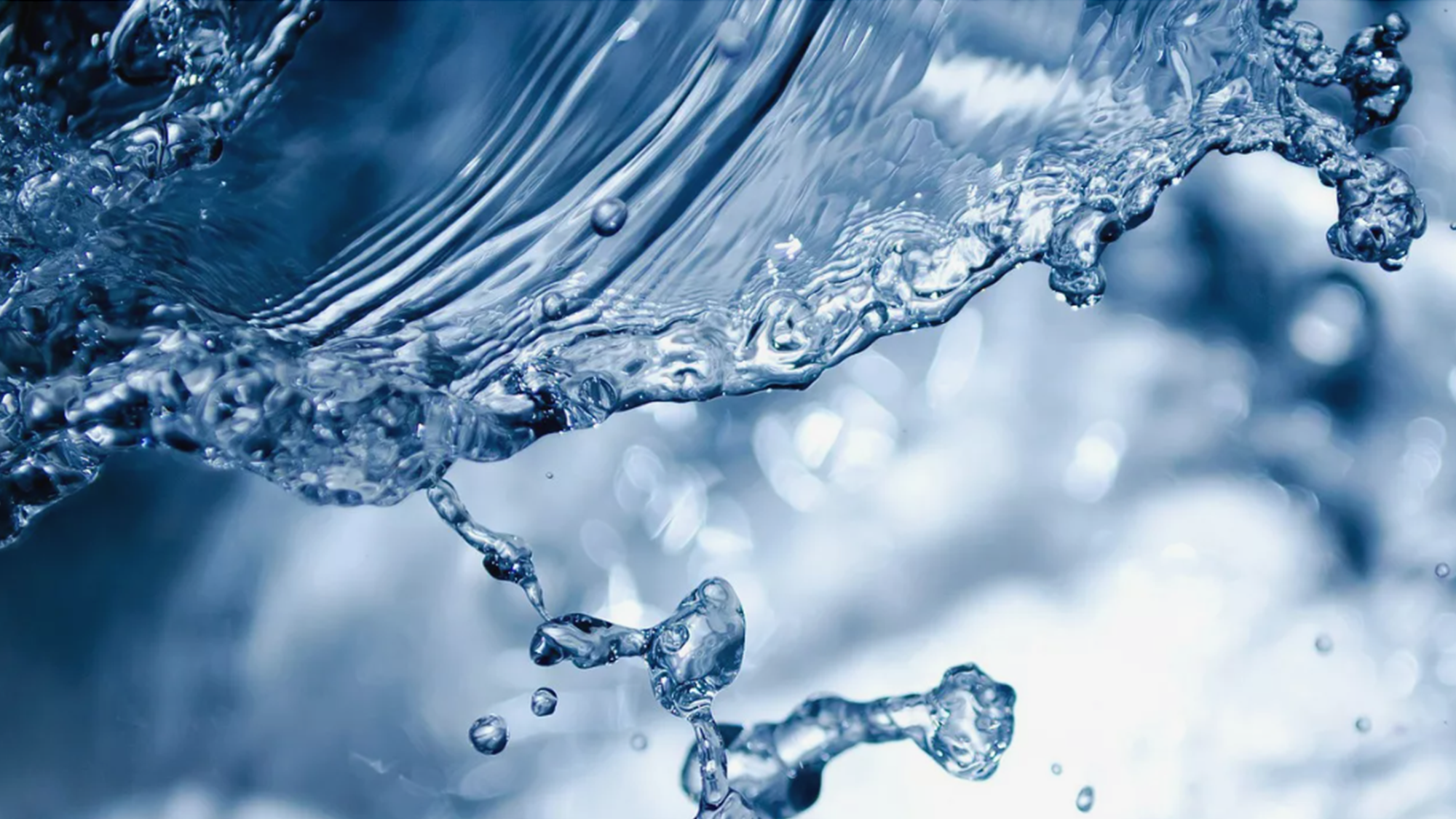 Energieuitwisseling
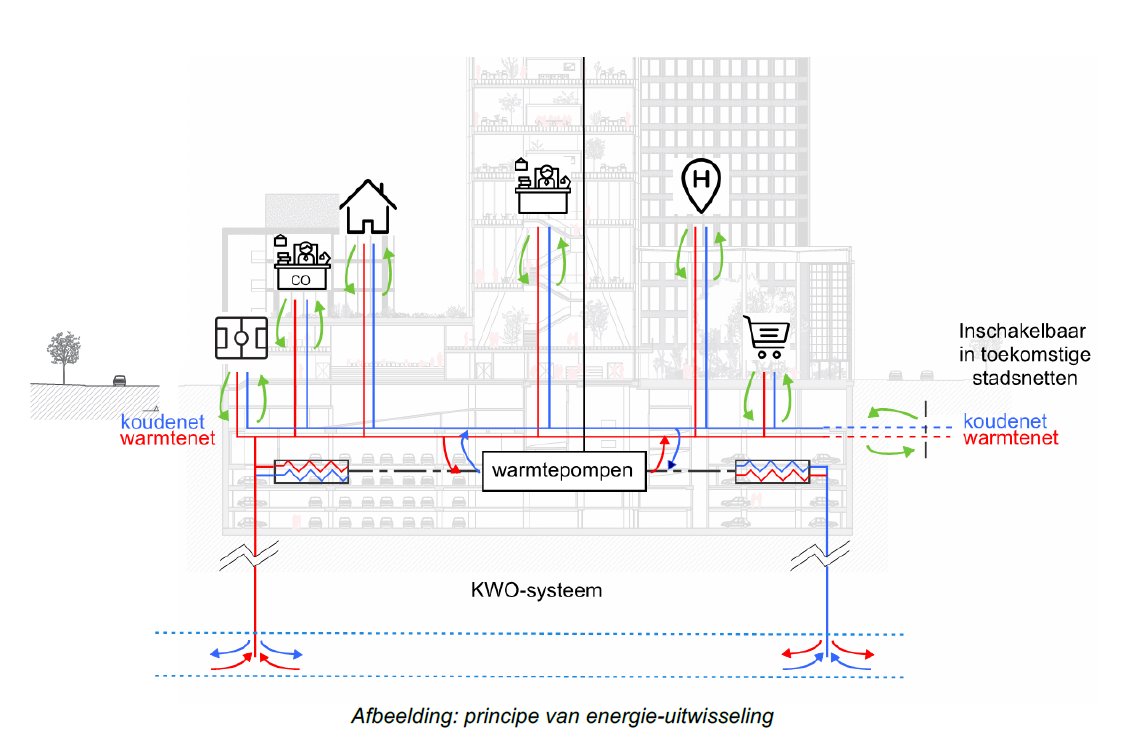 De functies in het gebouw hebben op verschillende momenten behoefte aan energie:​een kantoor vooral overdag, woningen vooral ‘s ochtends en ’s avonds.​

Tussen de functies zorgt energie uitwisseling voor het efficiënt gebruik van energie en een optimaal gebruik van de energie opwekkers.
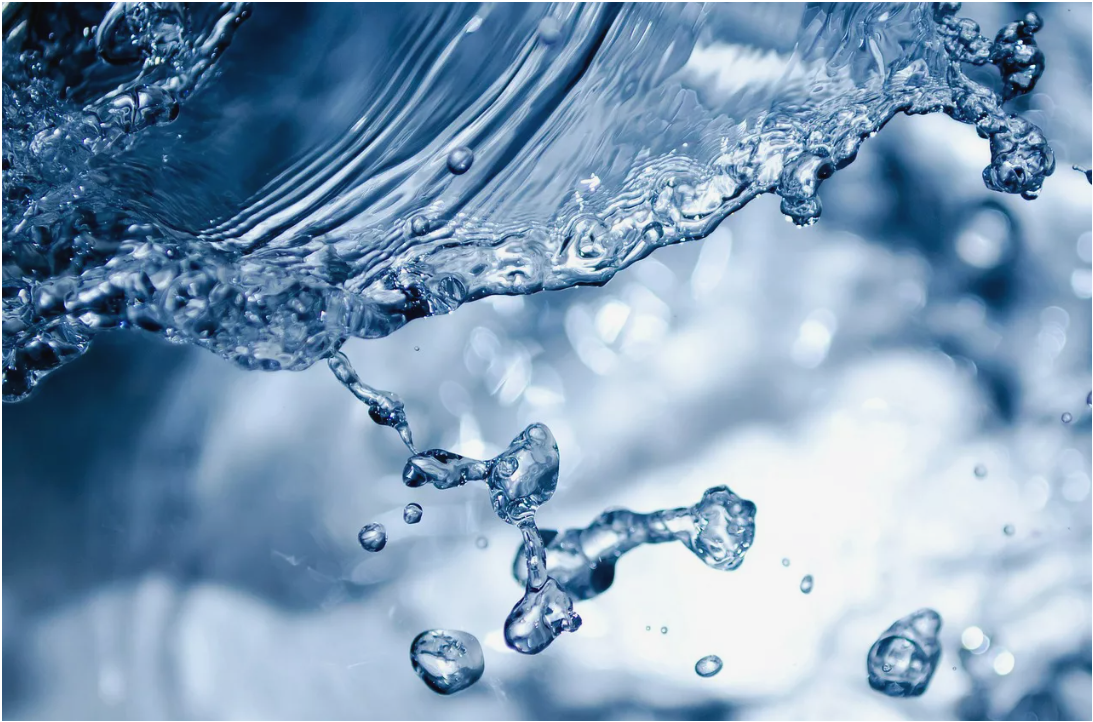 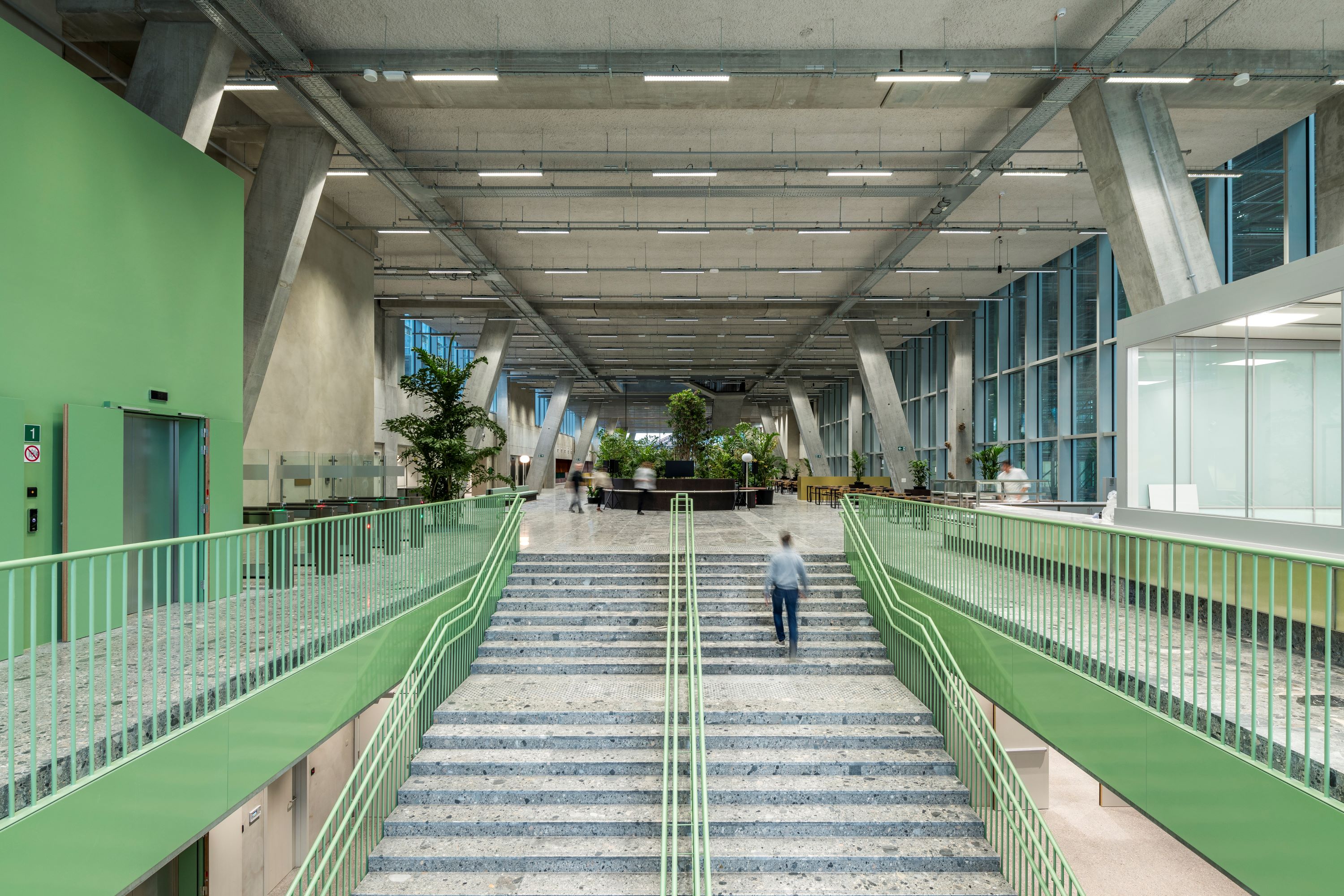 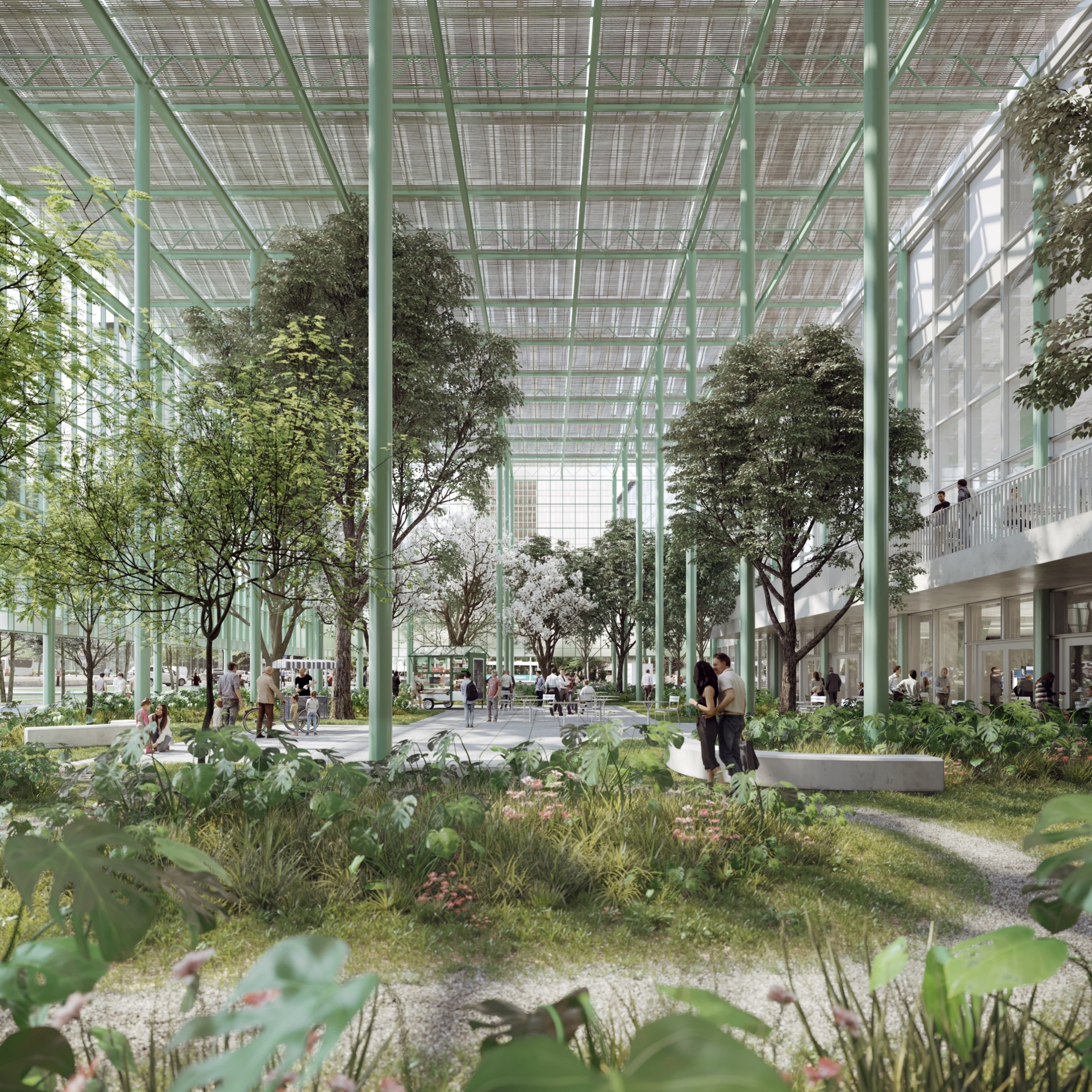 Waterkringloop
Er wordt maximaal ingezet op recuperatie van water. 
Regenwater en drainagewater wordt gezuiverd om de behoefte aan stadswater te verminderen.
Recuperatie​
Regenwater​
Drainage water (75.000l /dag)
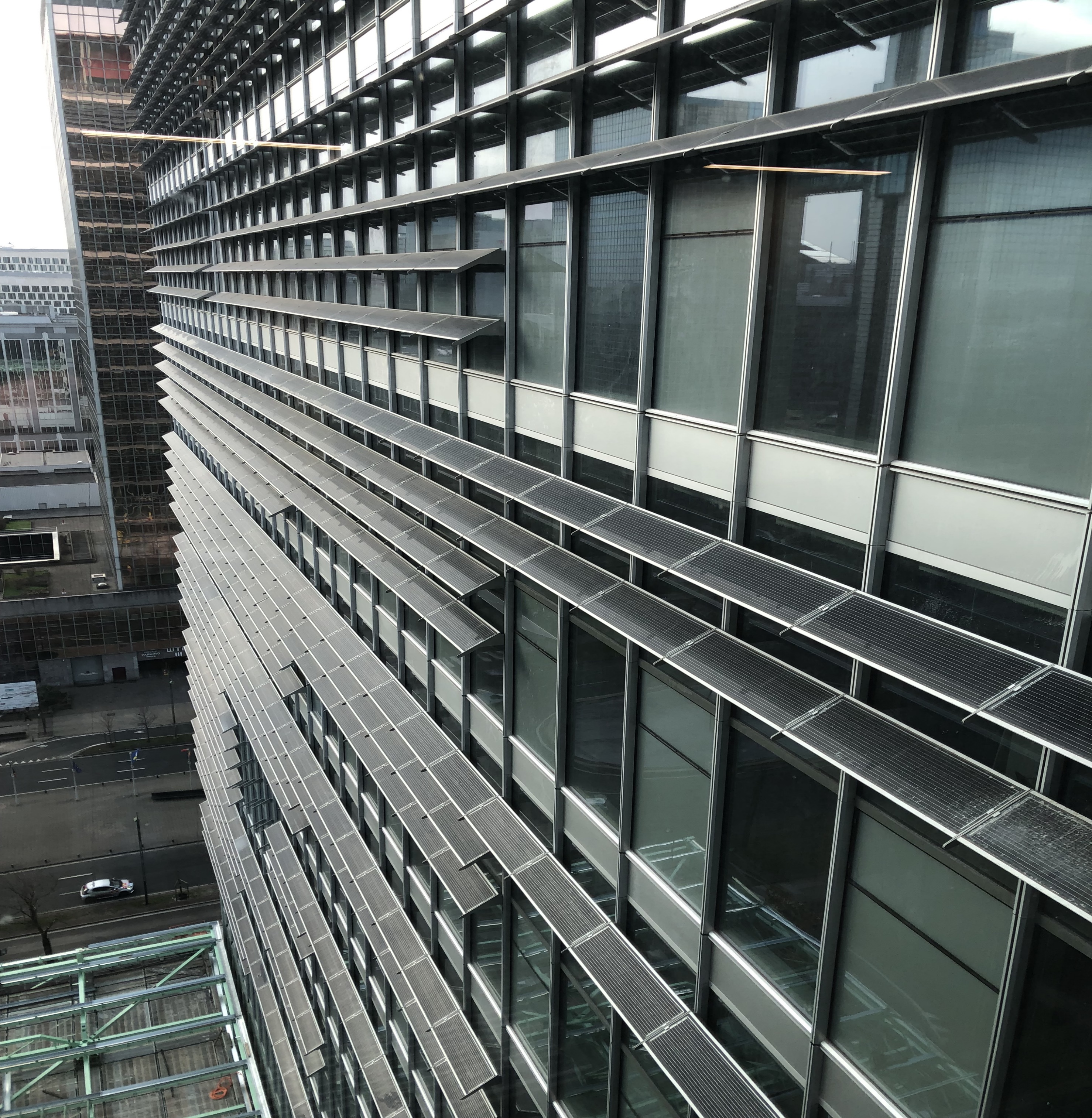 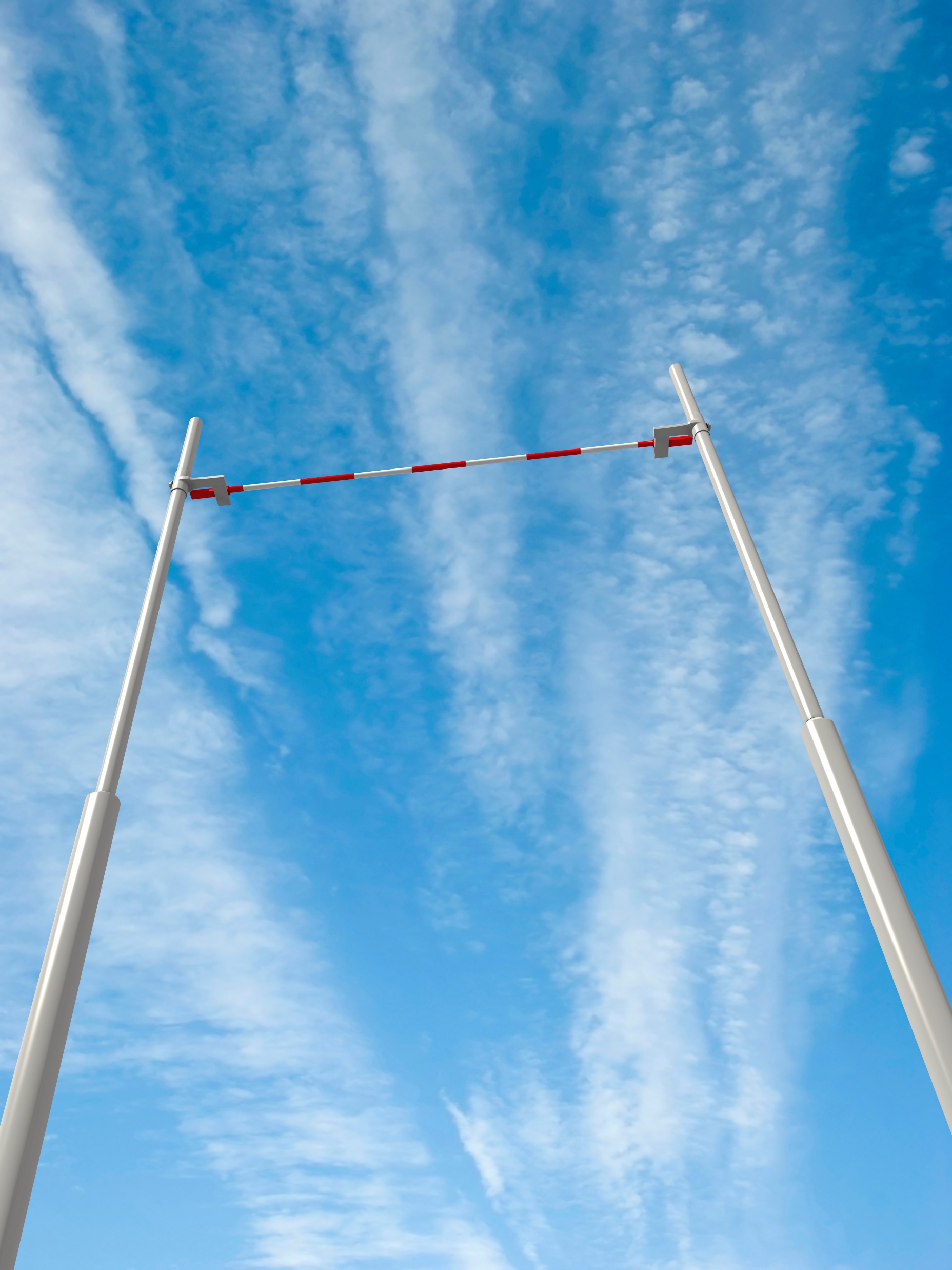 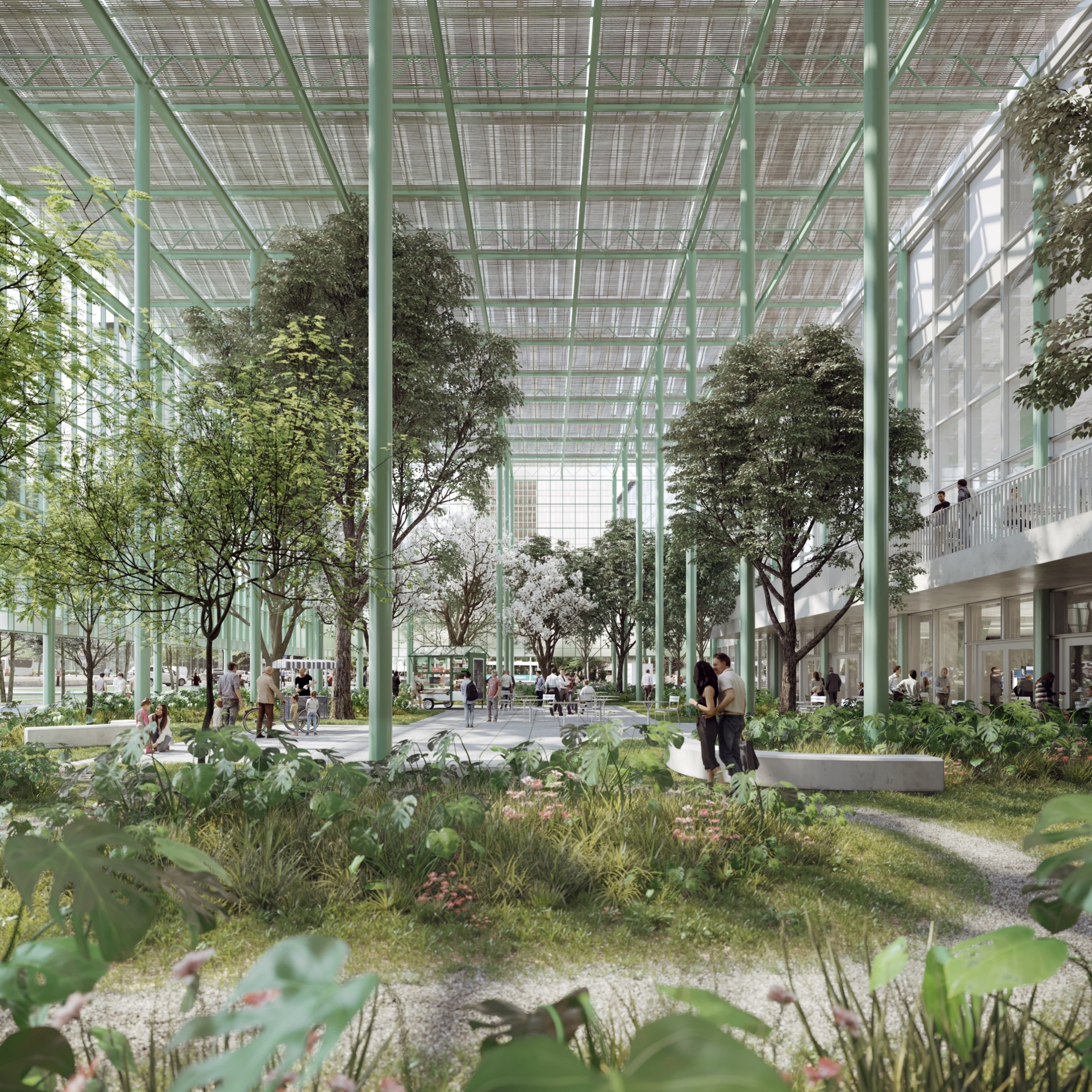 Hernieuwbare energie
uit organisch afval
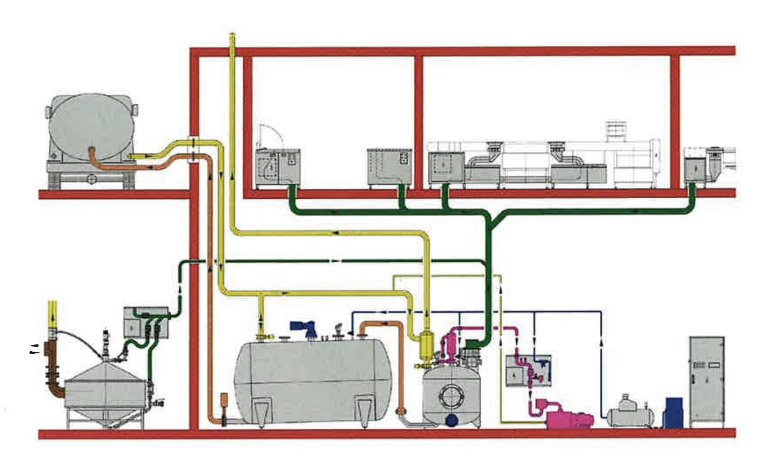 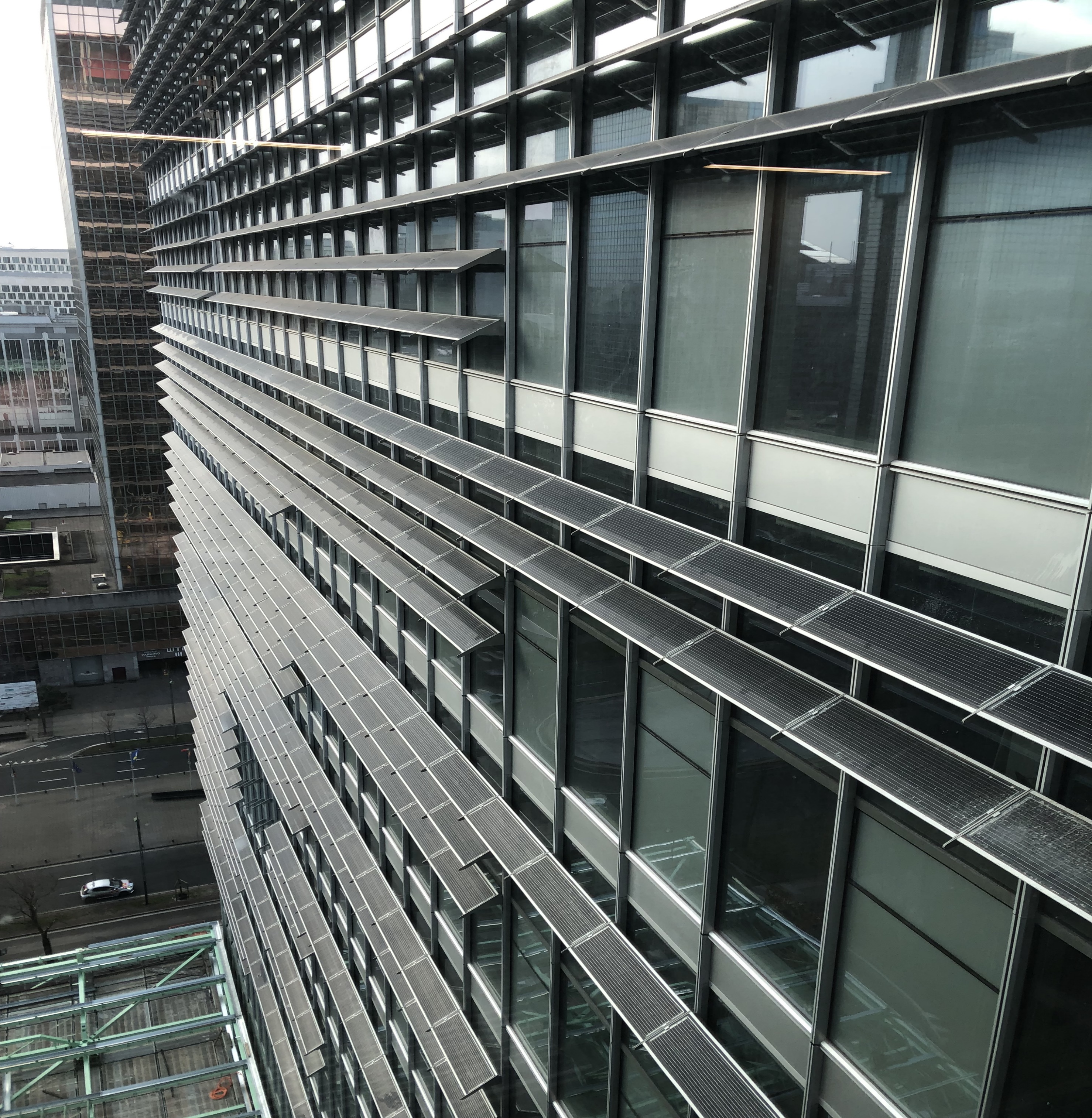 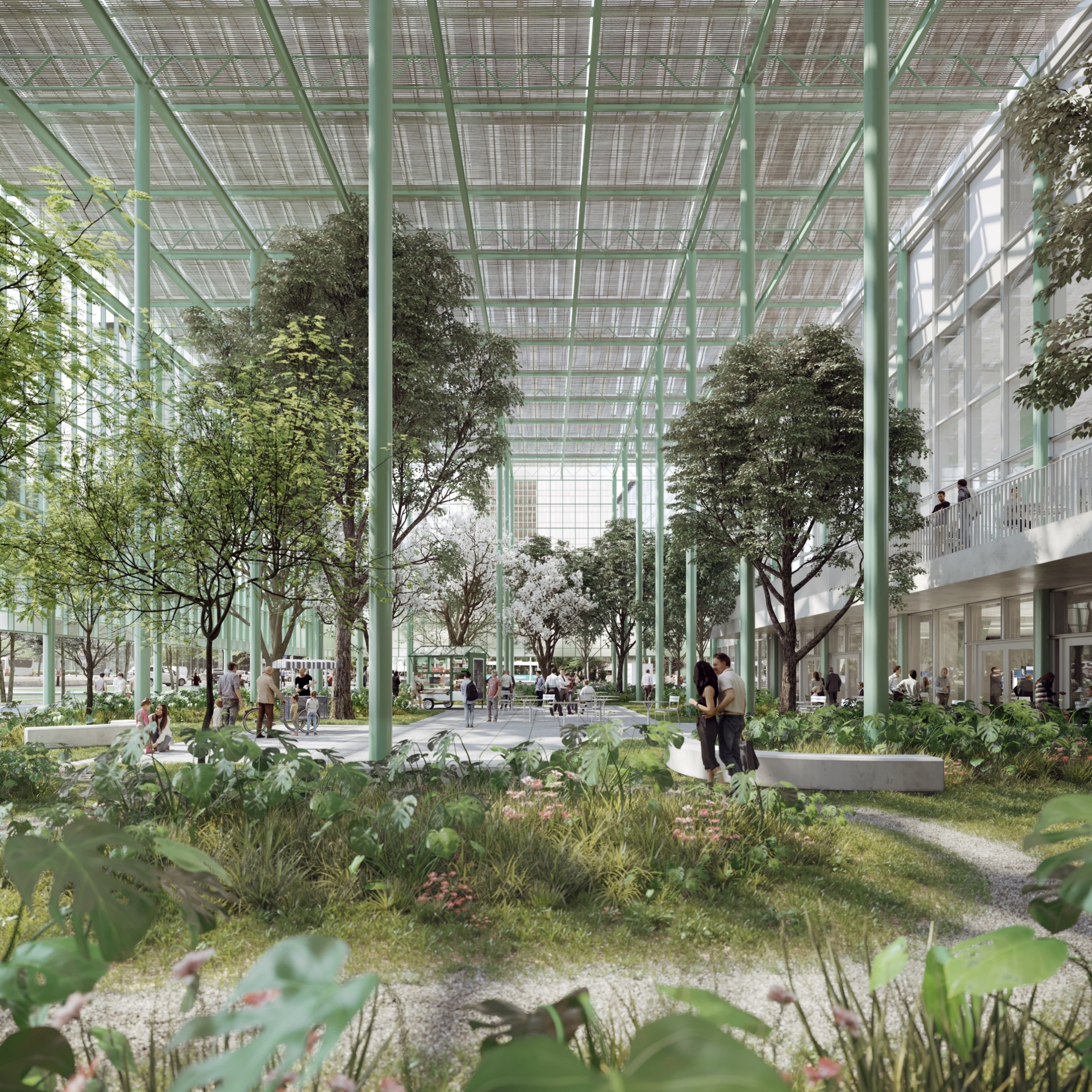 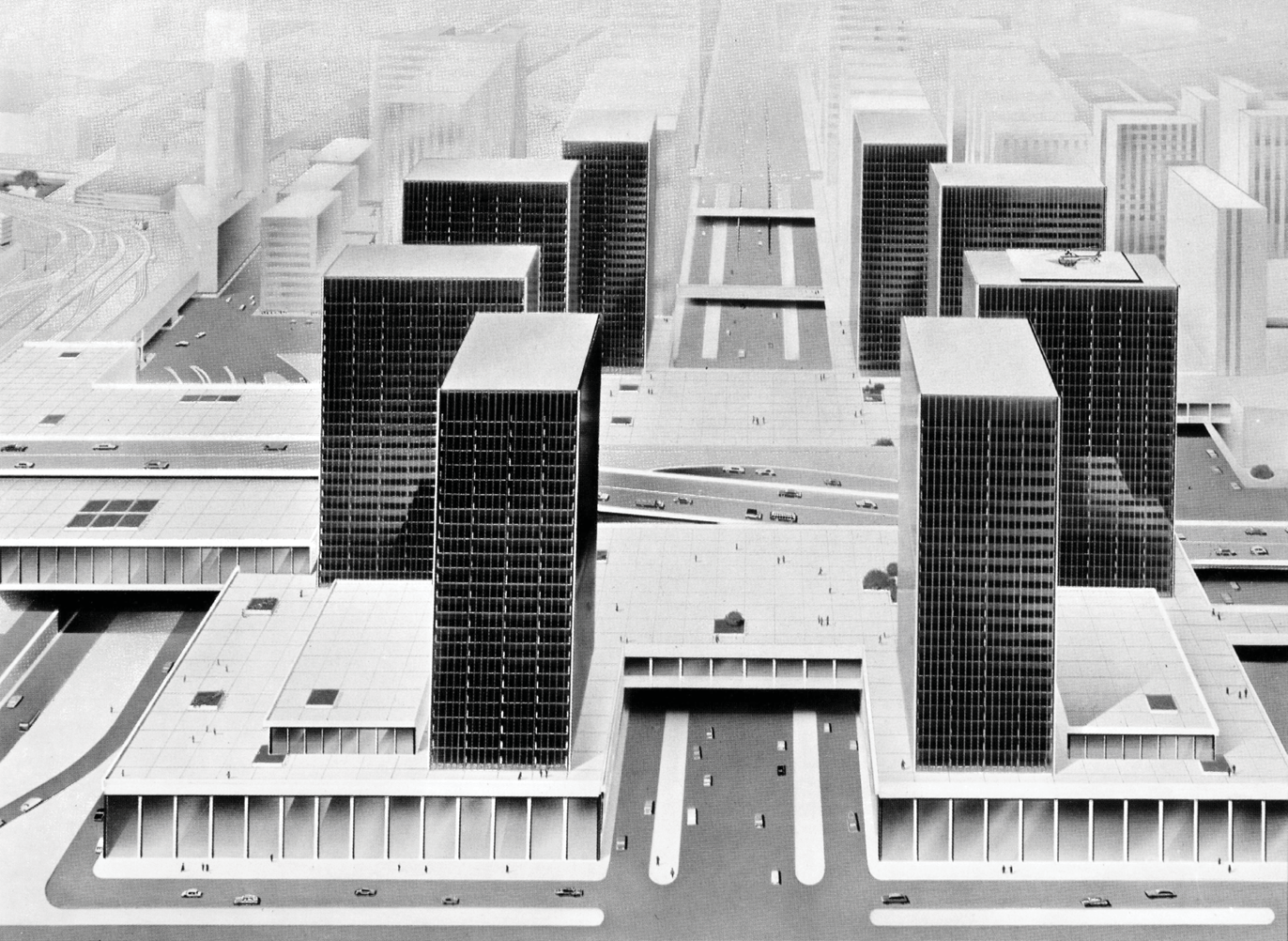 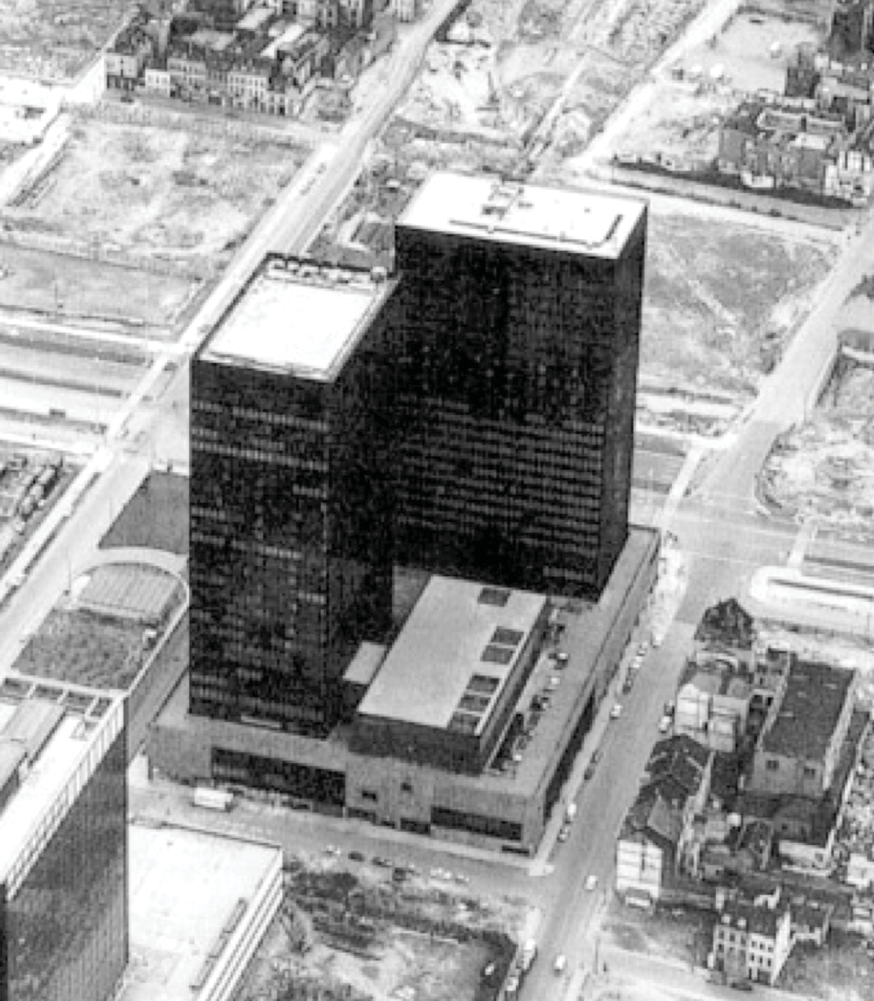 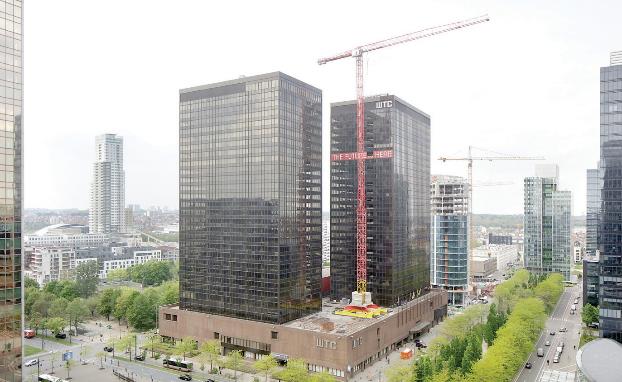 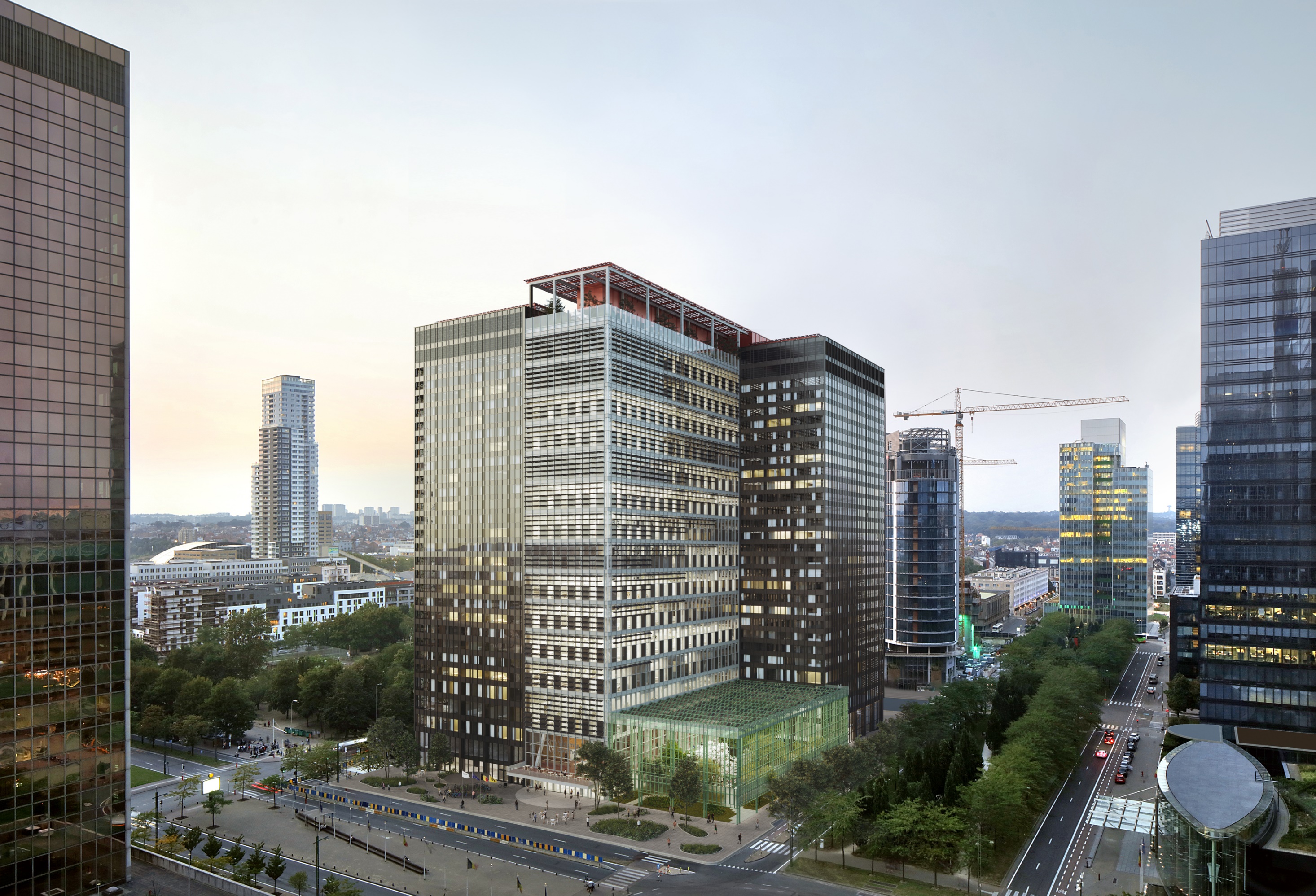 PV panelen
PV panelen tegen de gevel ​(dienen ook als zonwering)​
PV panelen op het dak: ca. 4.500m²​
Geschatte eigenproductie per jaar: 1.008.590 kWh
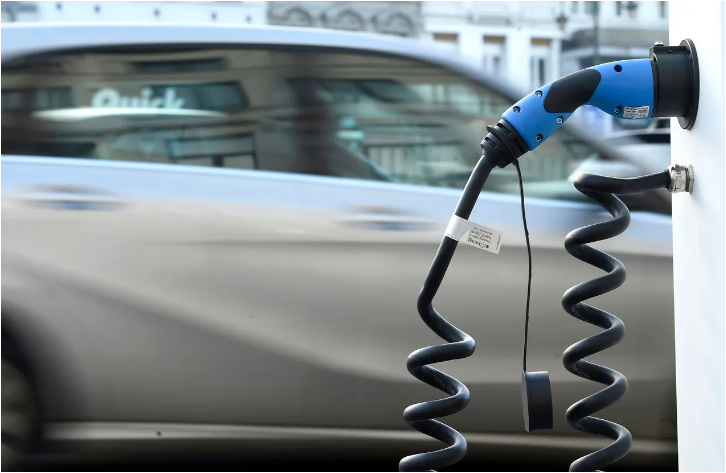 Dynamisch energie-management systeem
Dynamisch management systeem tussen 500kVA en 2.300kVA​​​

Bij lager verbruik in het gebouw stijgt het beschikbare vermogen voor het opladen van wagens.​​​
Bij (over)productie door de zonnepanelen stijgt het beschikbare vermogen voor het opladen van wagens
Elektrische fietsen​​​
Ca. 80 laadpunten​​​
2 brandvrije lockers voor opladen fietsbatterijen​​​

Elektrische wagens​​​
420 laadpalen​